创意纯手绘商务演示
Creative pure hand painted business presentations Creative pure hand painted business presentations
汇报人：宝藏PPT
部门：创意设计部
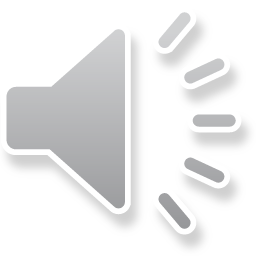 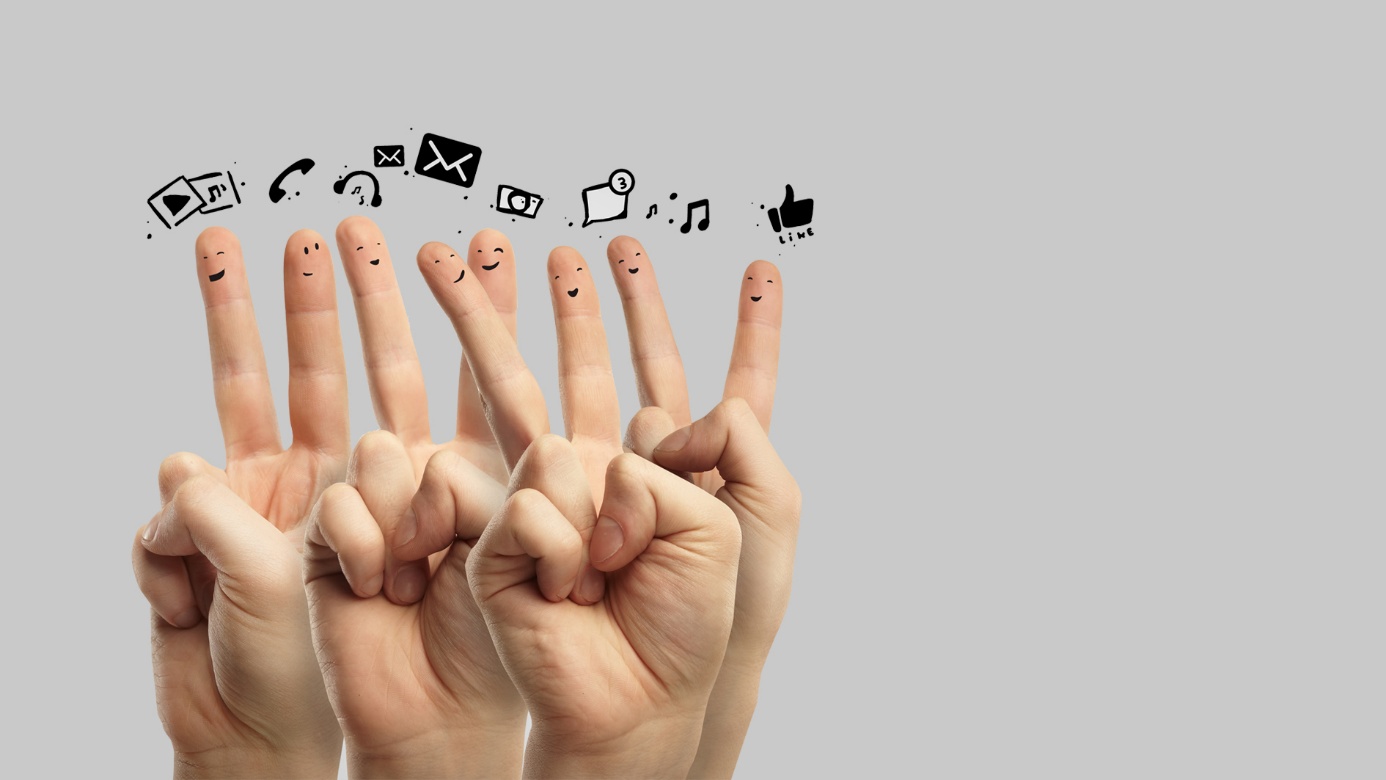 目录
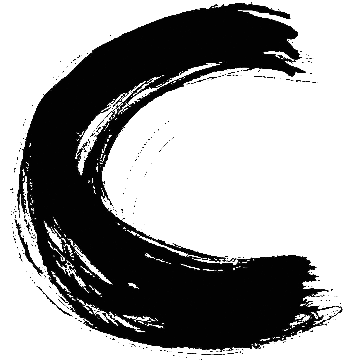 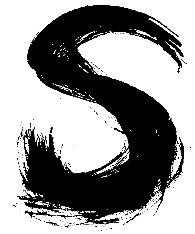 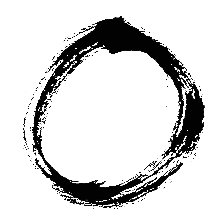 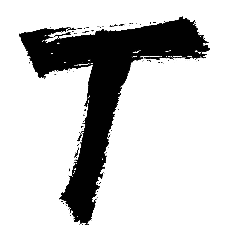 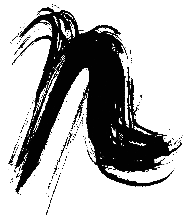 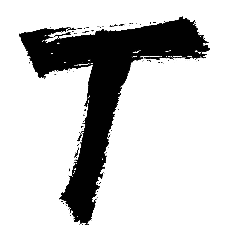 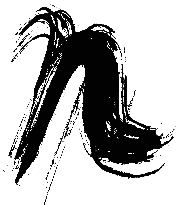 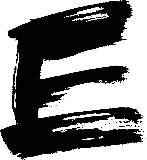 一、企 业 概 况
二、主 要 产 品
三、服 务 保 障
四、合 作 伙 伴
五、市 场 布 局
六、成 功 案 例
七.   联 系 我 们
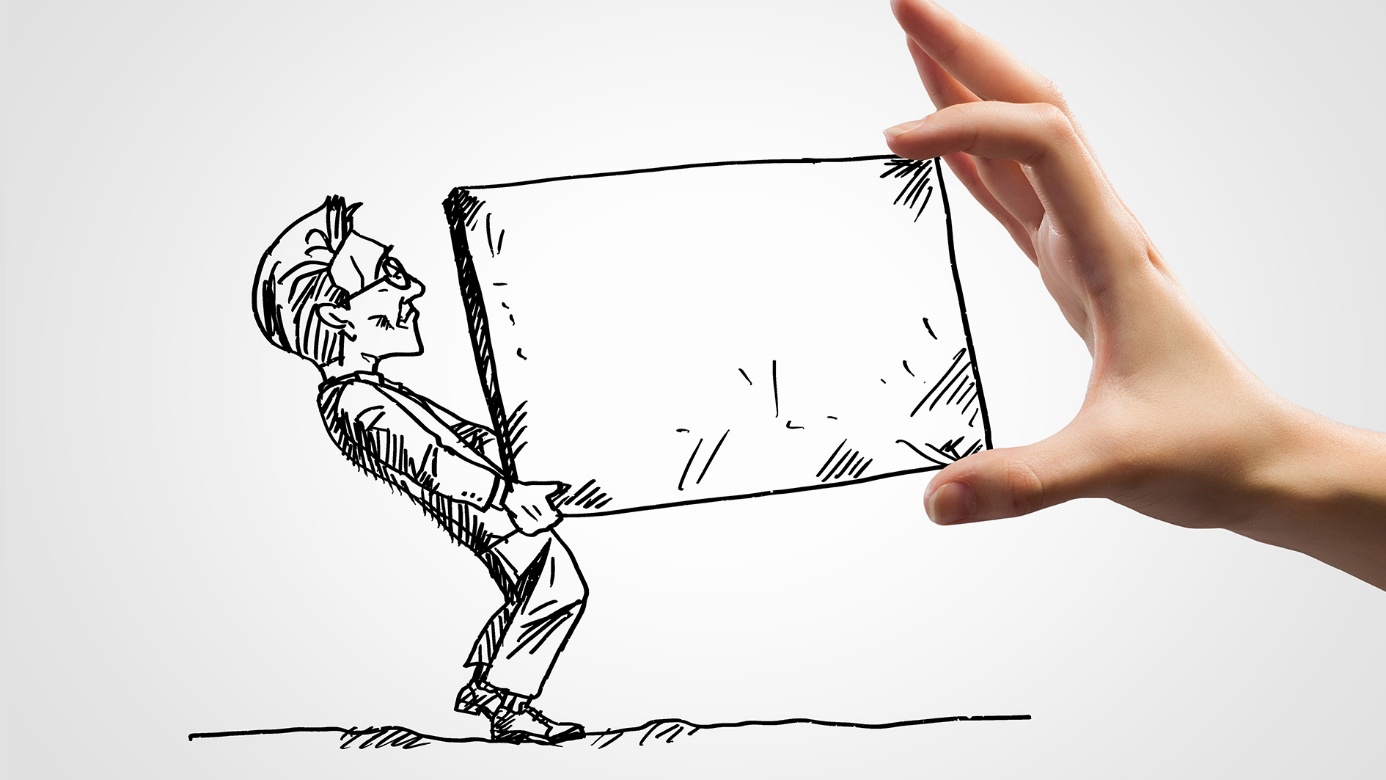 一、公司概况
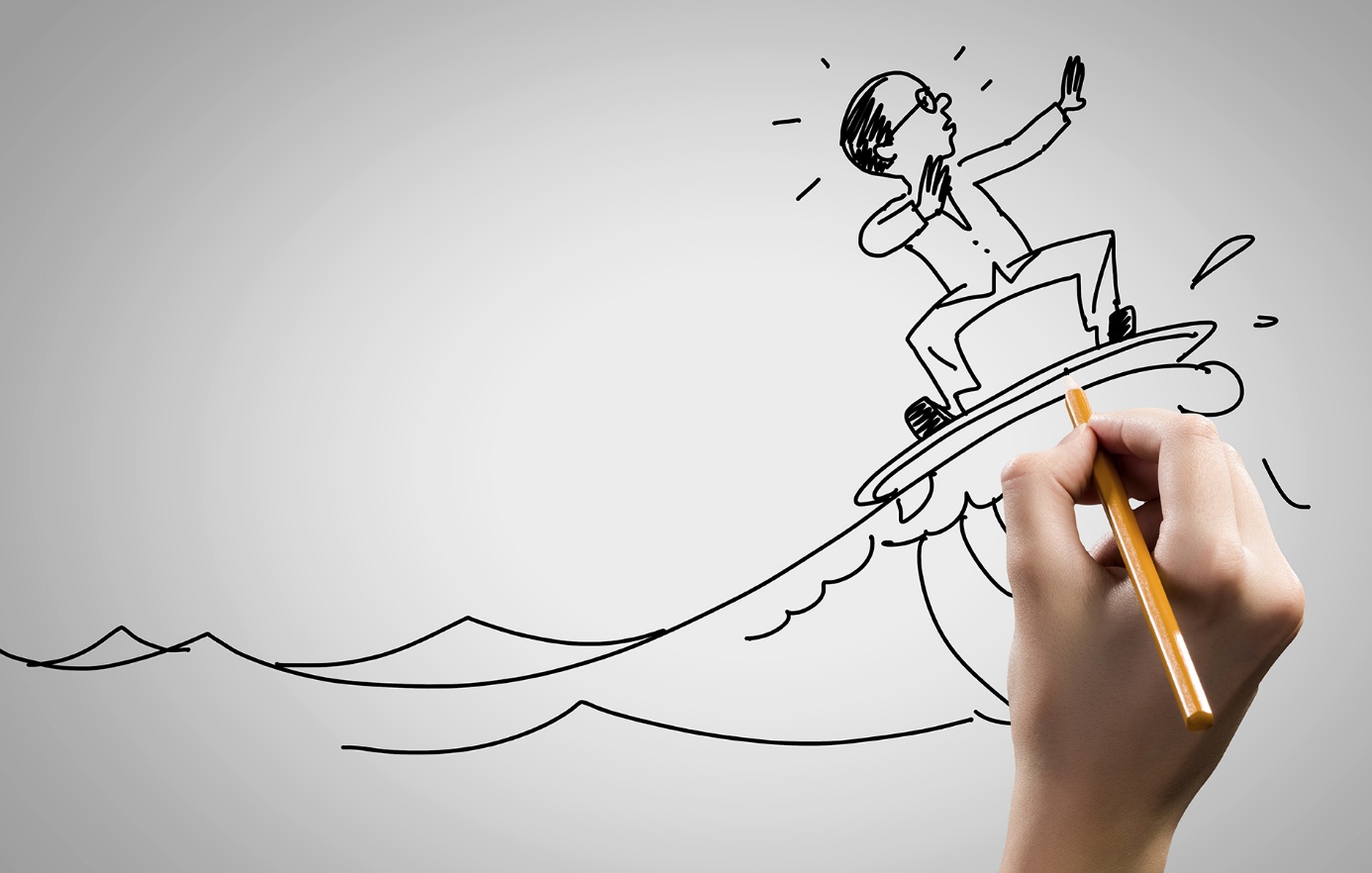 公司概况
公司创建于一九九X年末，是专业生产各种规格高频直缝碳钢焊管的现代化企业。
是A集团、B集团、C公司共同投资的中外合资企业。公司以巨资引进美国、德国、台湾等国家
       和地区九十年代先进水平的焊管生产技术及设备，聘请焊管生产高级专家和高级管理专家，建立完善的符合ISO9002-94《质量体系-生产和安装的质量保证模式》标准的质量体系产品除外销外，尚顾及国内市场需求。
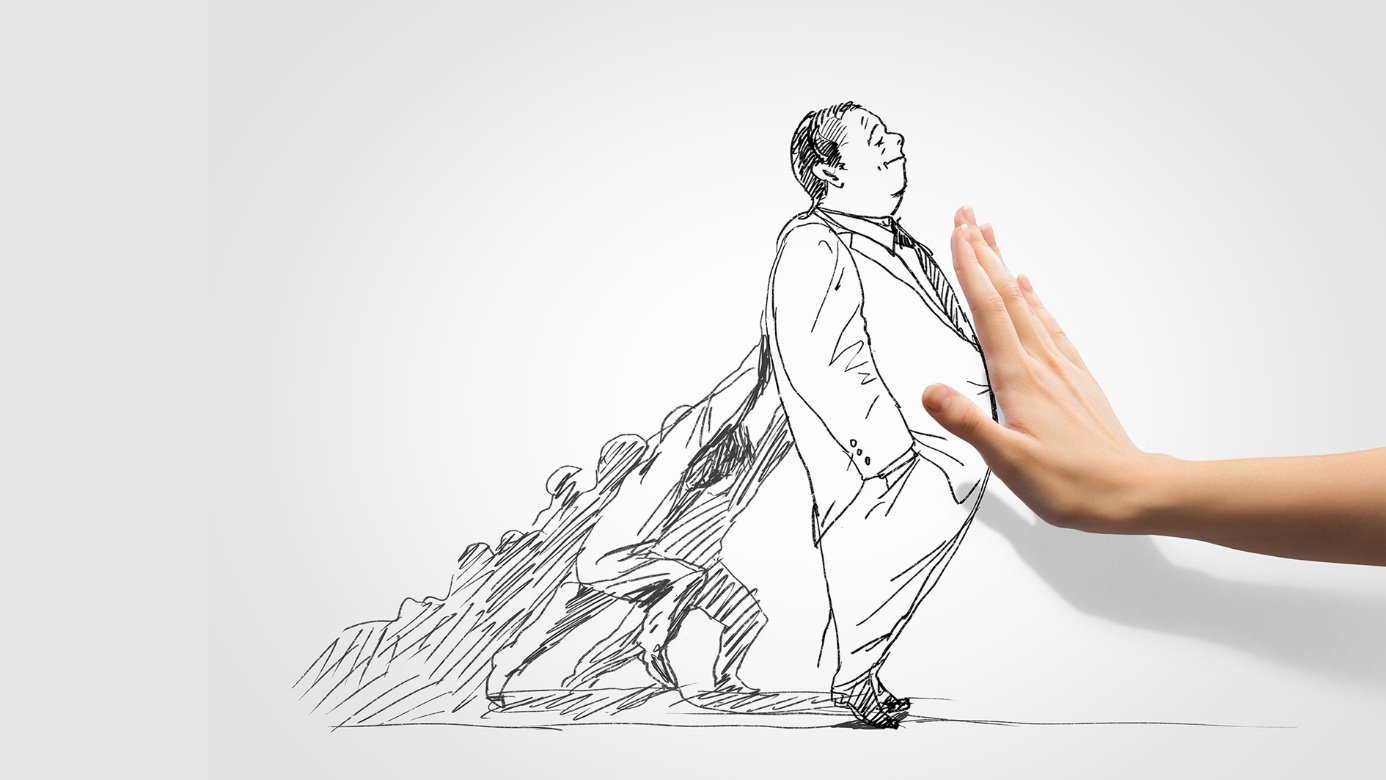 团队介绍
本团队成员来自不同学院多个专业，合理搭配能力，具有一定的经济学、管理学、市场分析及营销方面的基础知识技能，组员多次获得一等奖学金、国奖等。责任心上进心强，具有很好的团队协作能力与社会实践能力。
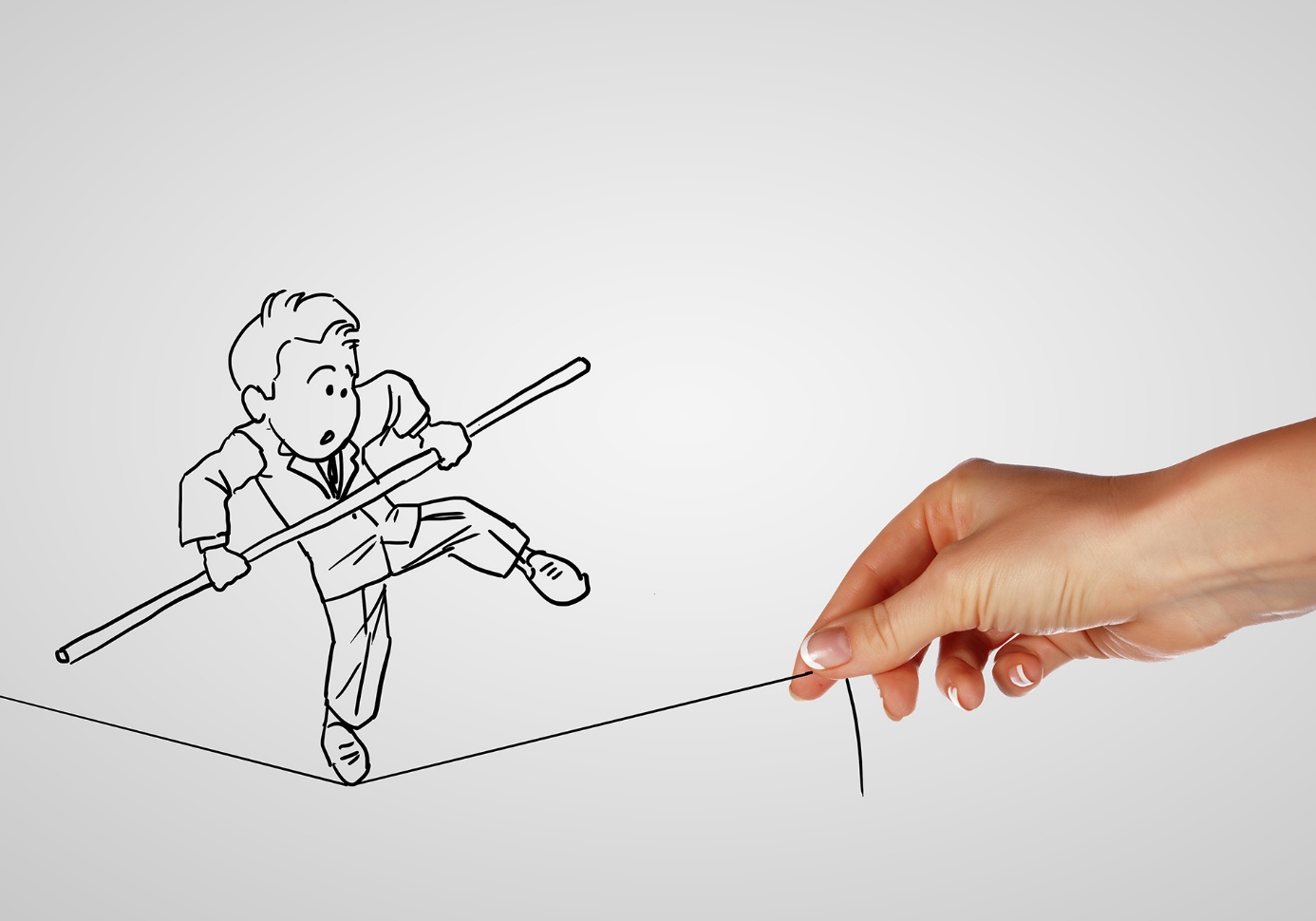 企业文化
团队文化是社会文化与团队长期形成的传统文化观念的产物，包含价值观、最高目标、行为准则、管理制度、道德等内容。它以全体员工为工作对象，通过宣传、教育、培训和文化娱乐、交心联谊等方式，以最大限度地统一员工意志，规范员工行为，凝聚员工力量，为团队总目标服务。
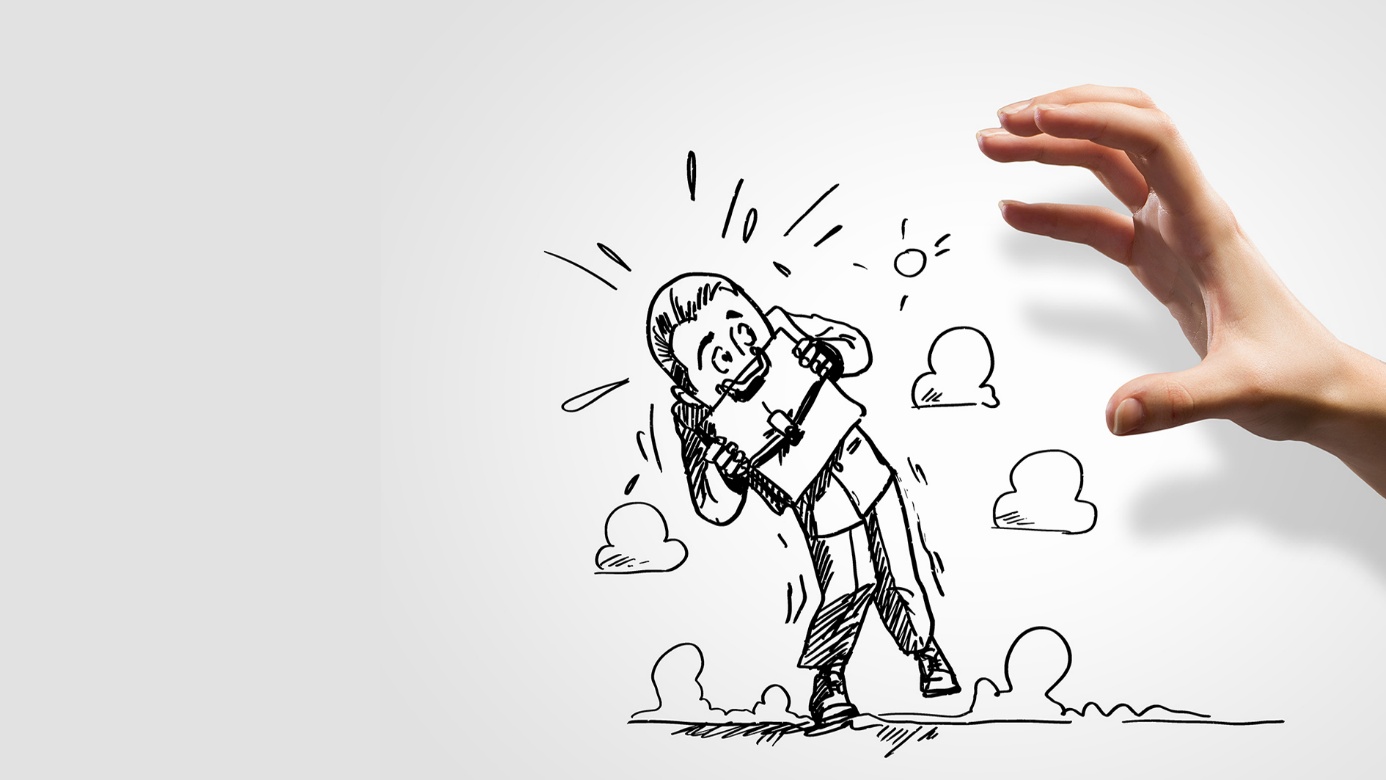 企业理念
团队文化是社会文化与团队长期形成的传统文化观念的产物，包含价值观、最高目标、行为准则、管理制度、道德等内容。它以全体员工为工作对象，通过宣传、教育、培训和文化娱乐、交心联谊等方式，

       以最大限度地统一员工意志，规范员工行为，凝聚员工力量，为团队总目标服务。培训和文化娱乐、交心联谊等方式，以最大限度地统一员工意志，规范员工行为，凝聚员工力量，为团队总目标服务。
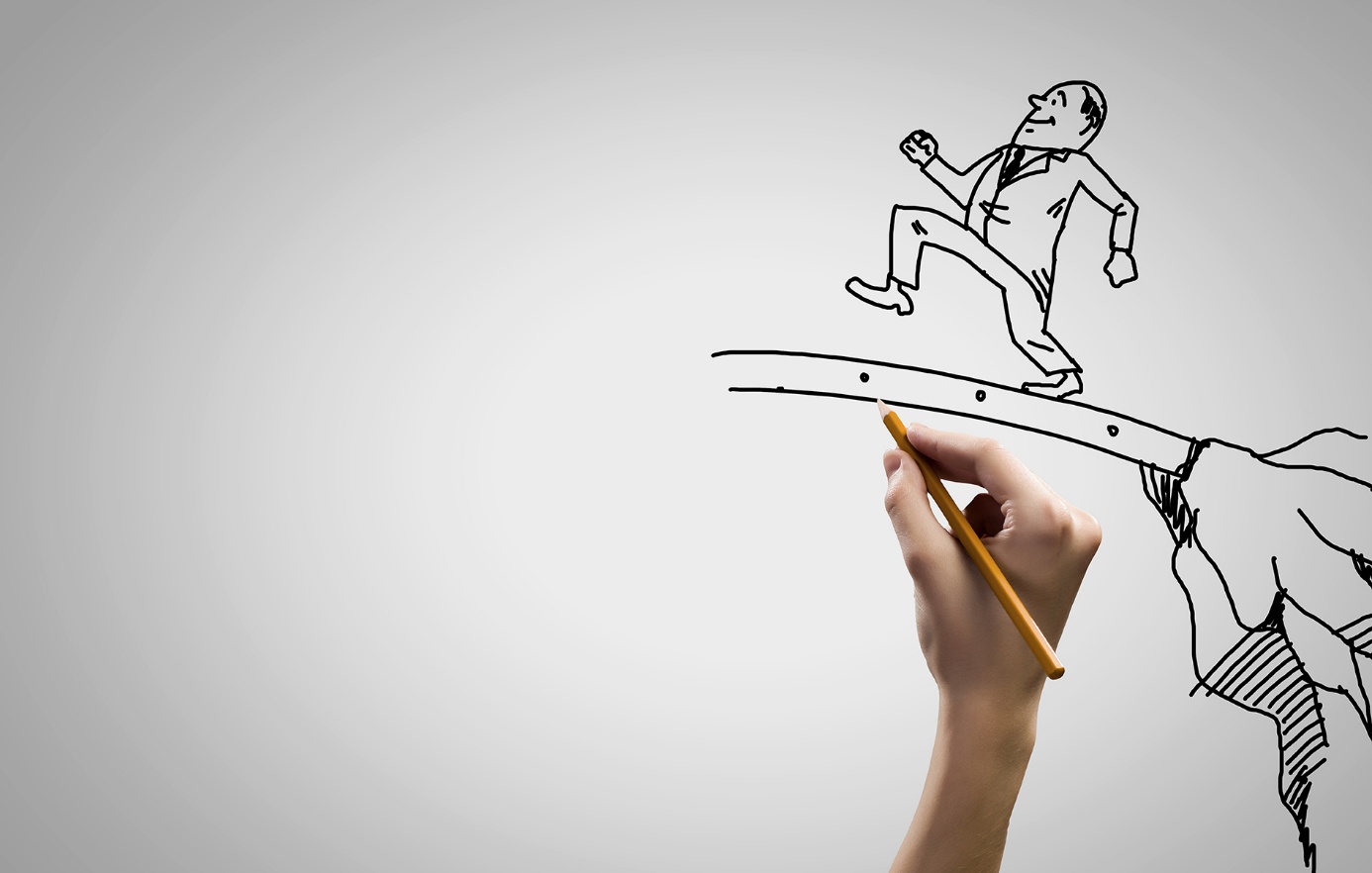 发展历程
2015年6月  
公司产值500亿
2010年6月  
公司成立于北京
2012年6月  
公司成立分公司
2014年6月  
公司规模人数达到1000人
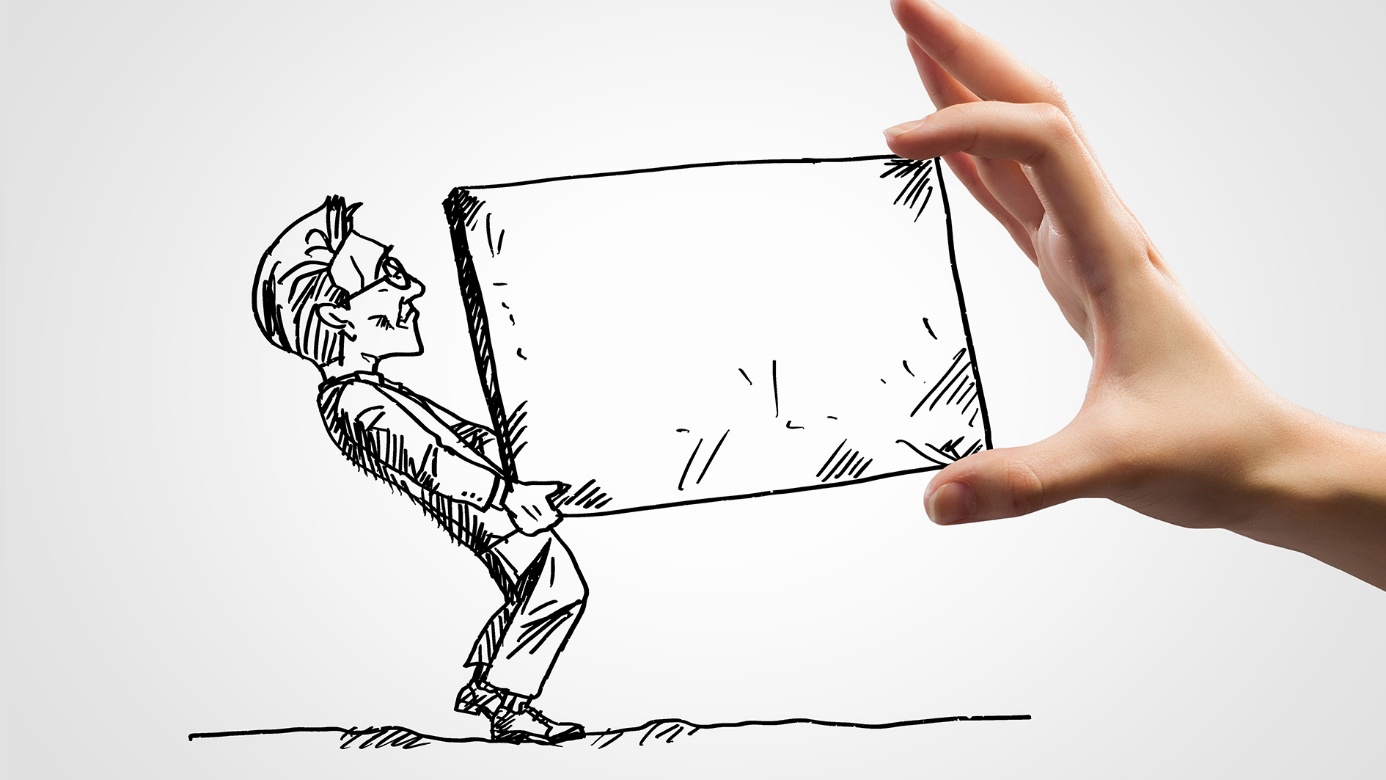 二、主要产品
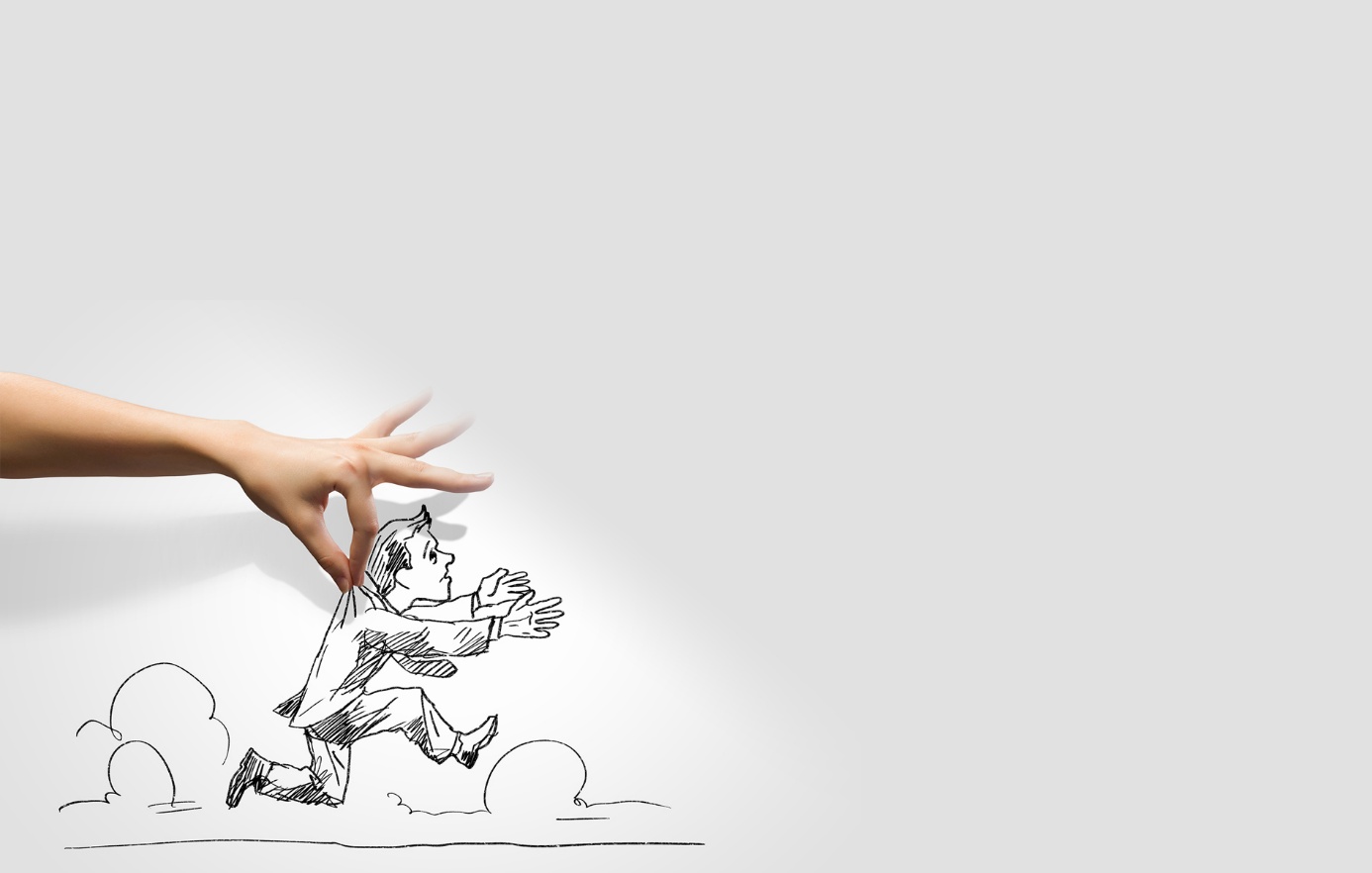 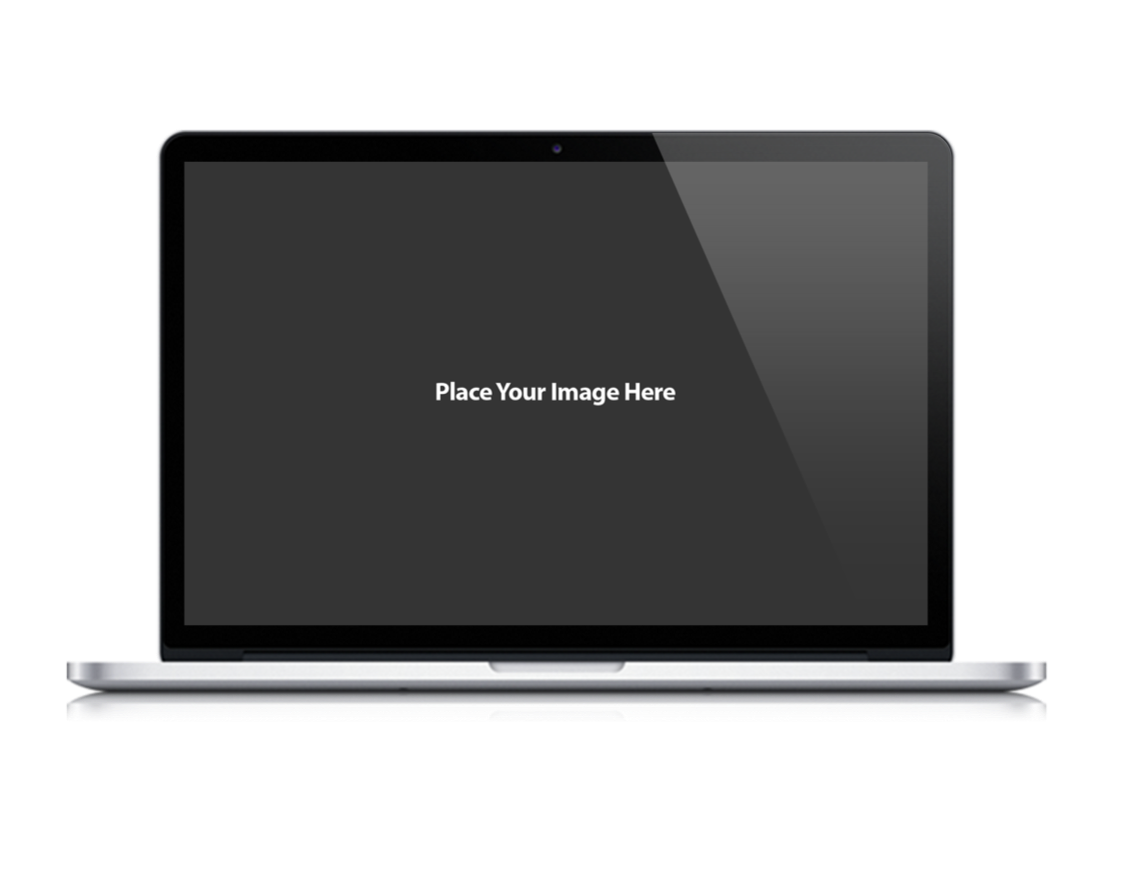 主打产品一
所谓企业产品是指企业中有目的的劳动生产物，既包括生产企业的有形产品，又包括服务行业的无形产品。
       企业产品包括各种不同的形态、性能，用途万千。但它们有一个共同的特征，即都是人们在一定时期内生产经营活动的直接有效成果。
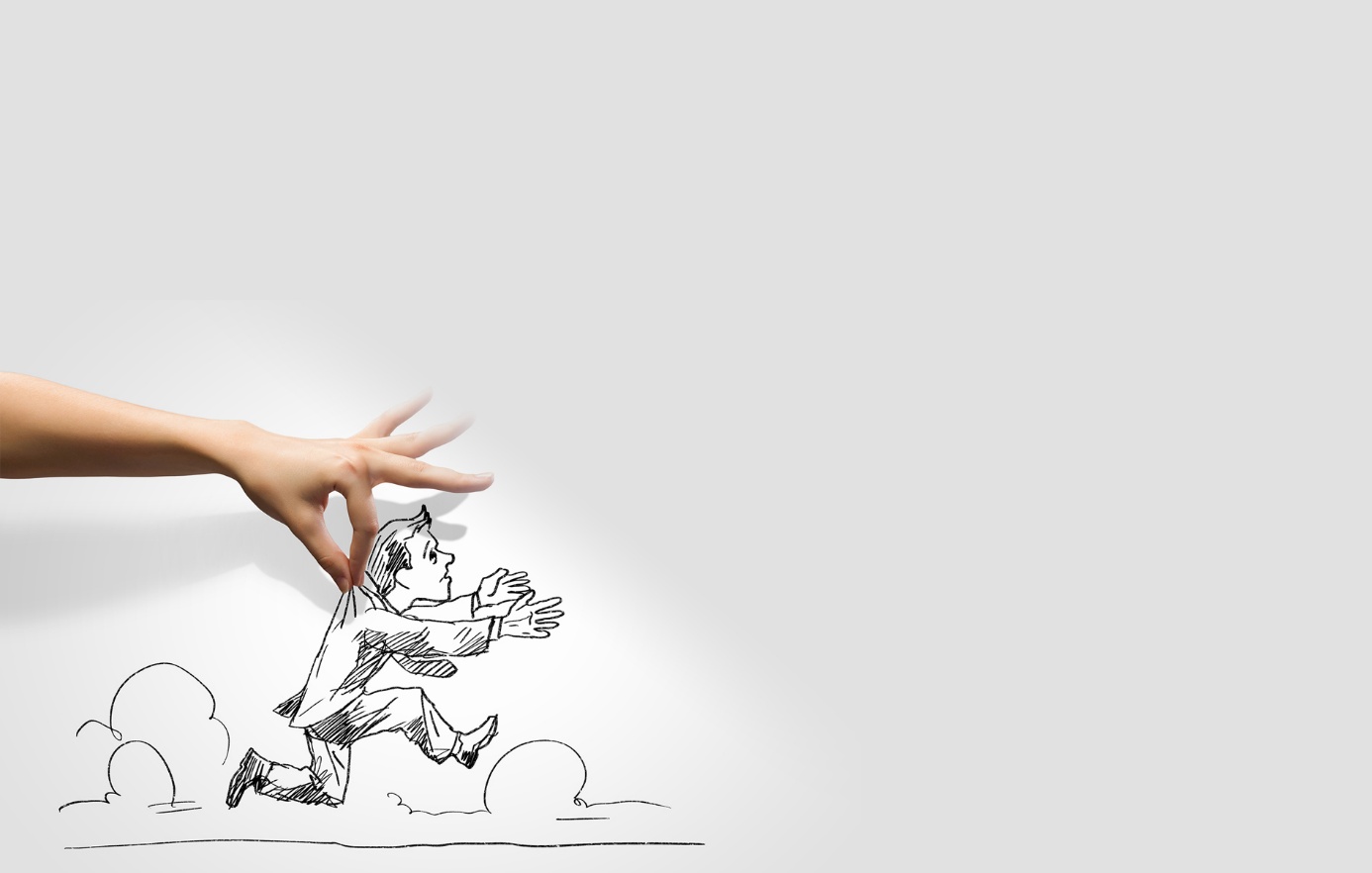 主打产品二
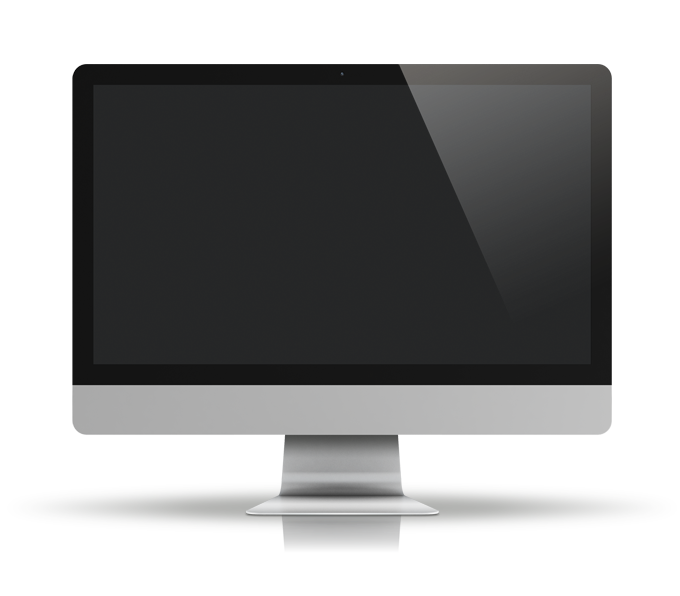 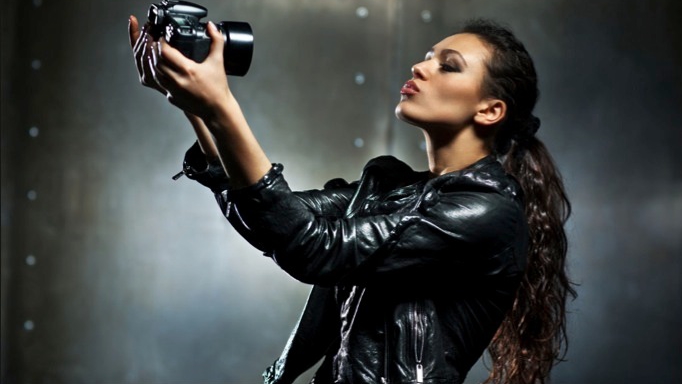 所谓企业产品是指企业中有目的的劳动生产物，既包括生产企业的有形产品，又包括服务行业的无形产品。
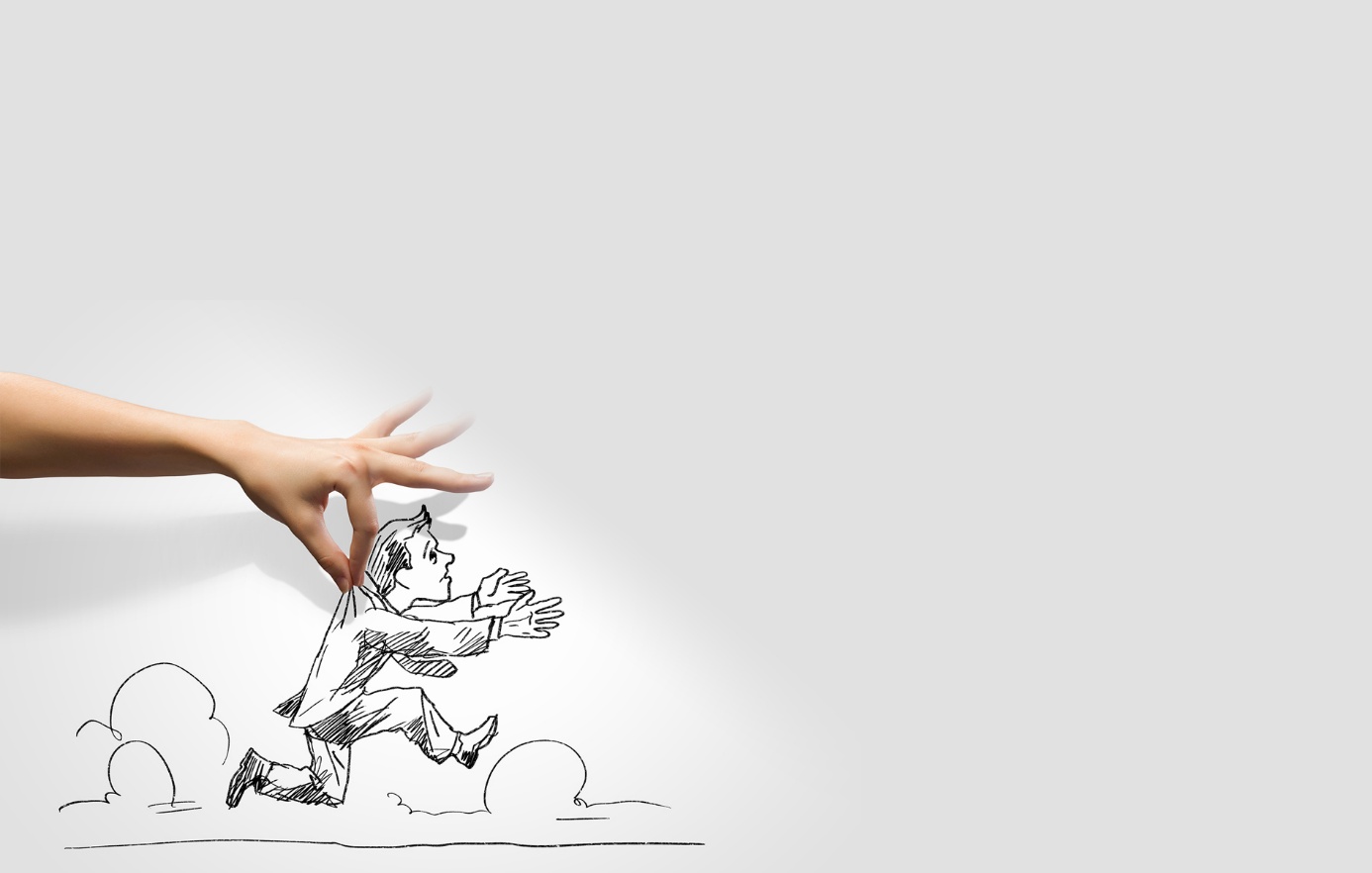 主打产品三
所谓企业产品是指企业中有目的的劳动生产物，既包括生产企业的有形产品，又包括服务行业的无形产品。
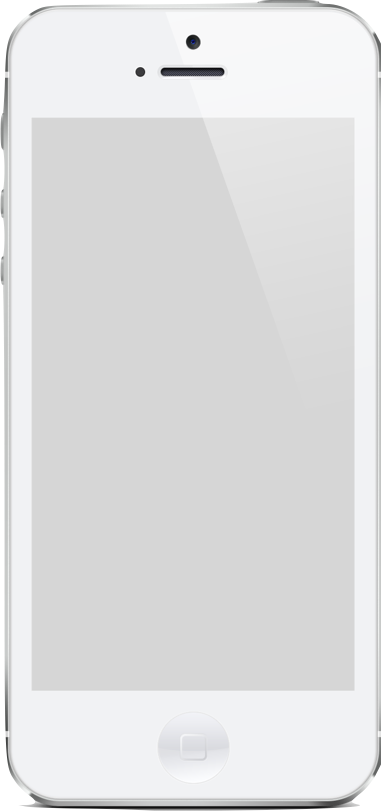 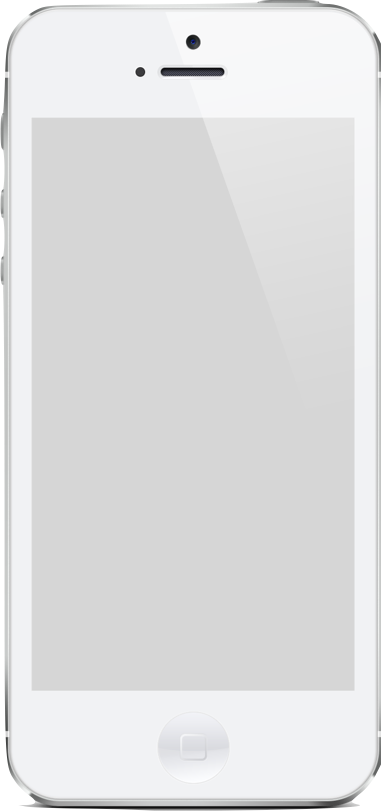 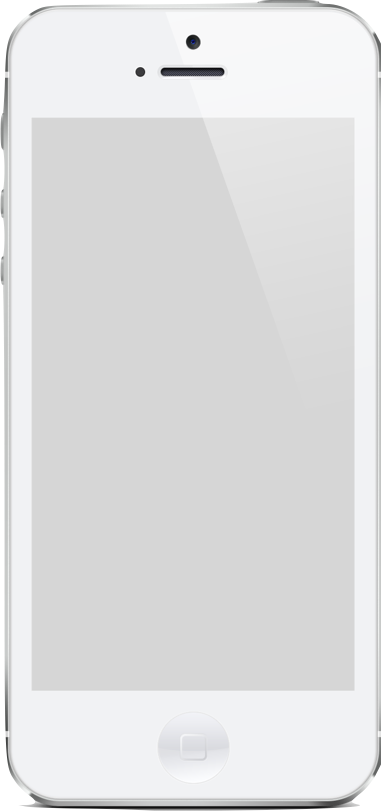 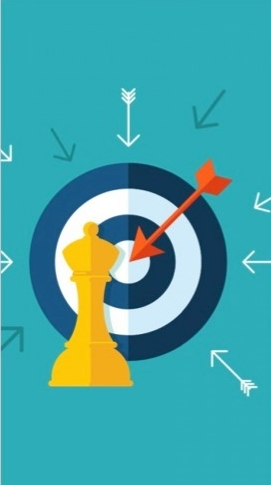 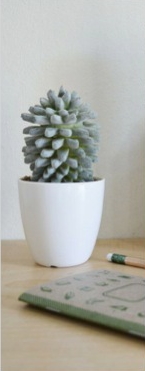 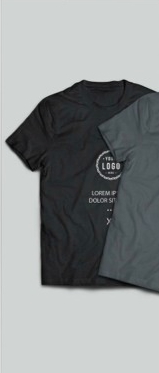 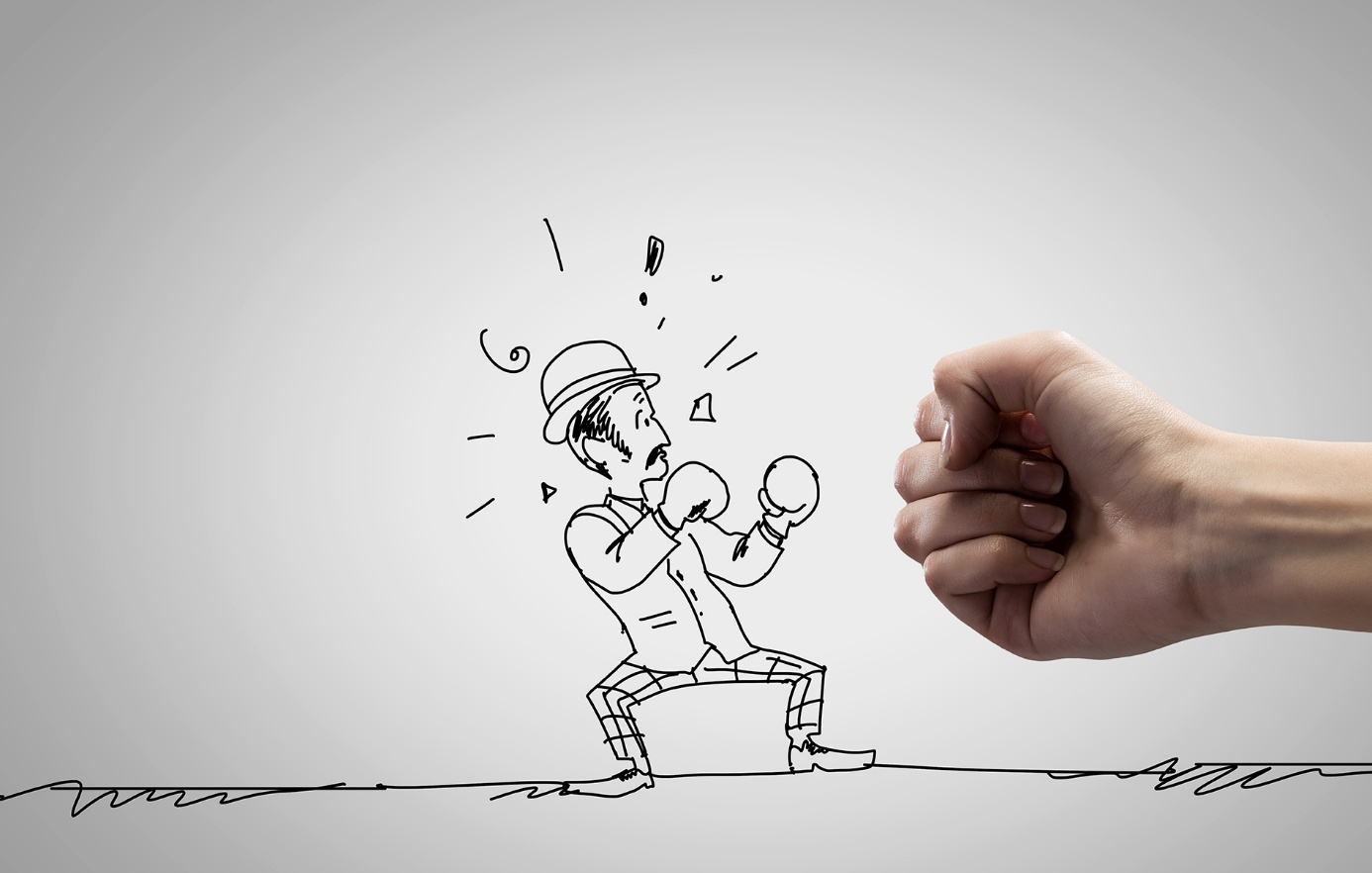 产品特点
灵活方便
产品特点主要是要突出其产品的优势和不同于其他产品的优势所在。
速度快
产品特点主要是要突出其产品的优势和不同于其他产品的优势所在。
持久耐用
产品特点主要是要突出其产品的优势和不同于其他产品的优势所在。
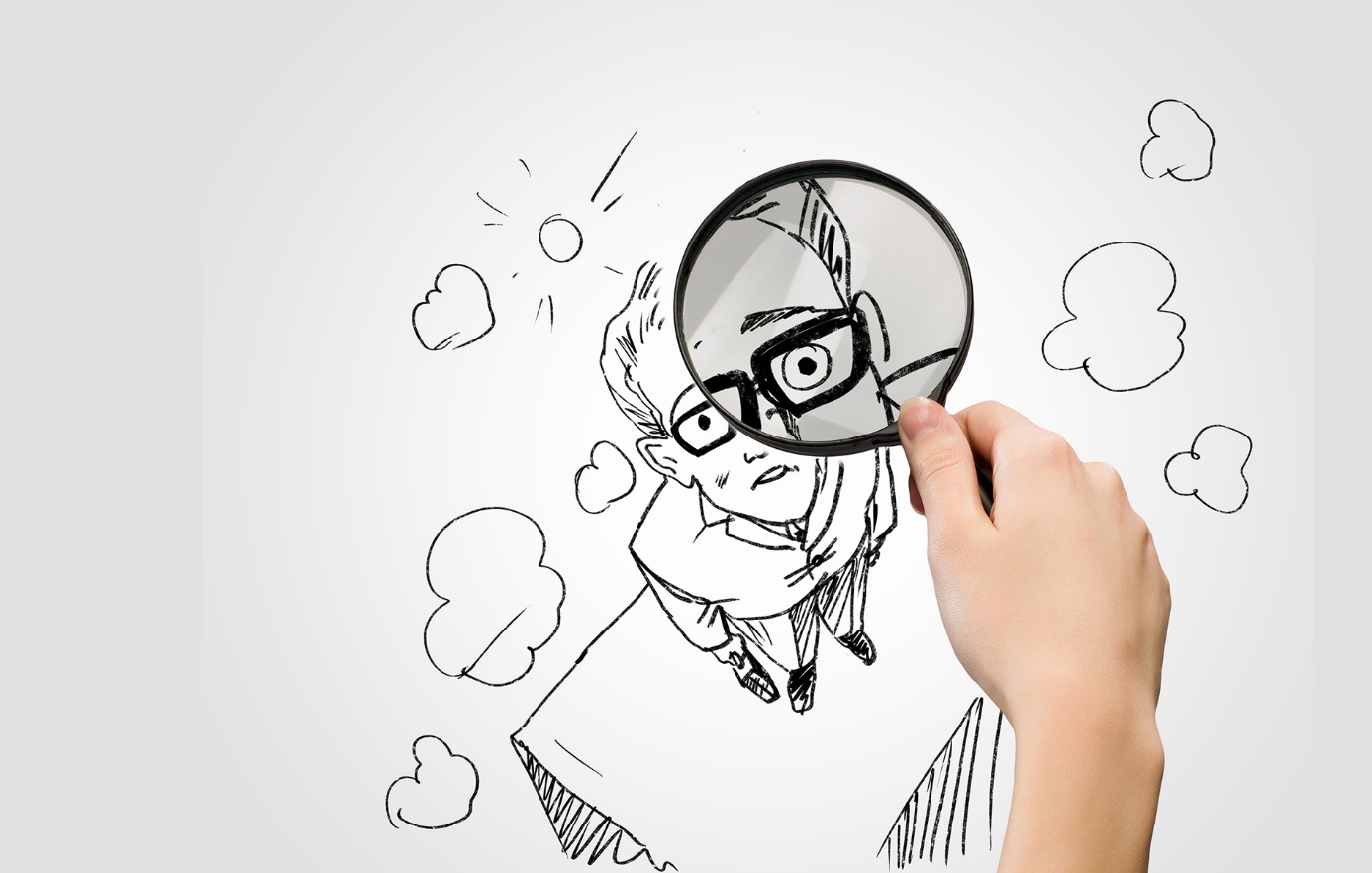 产品优势
逼格
产品优势主要是要突出其产品的优势和不同于其他产品的优势所在 产品特点主要是要突出其产品的优势和不同于其他产品的优势所在 产品特点主要是要突出其产品的优势和不同于其他产品的优势所在。
       产品特点主要是要突出其产品的优势和不同于其他产品的优势所在。
便捷
漂亮
经济
简单
实用
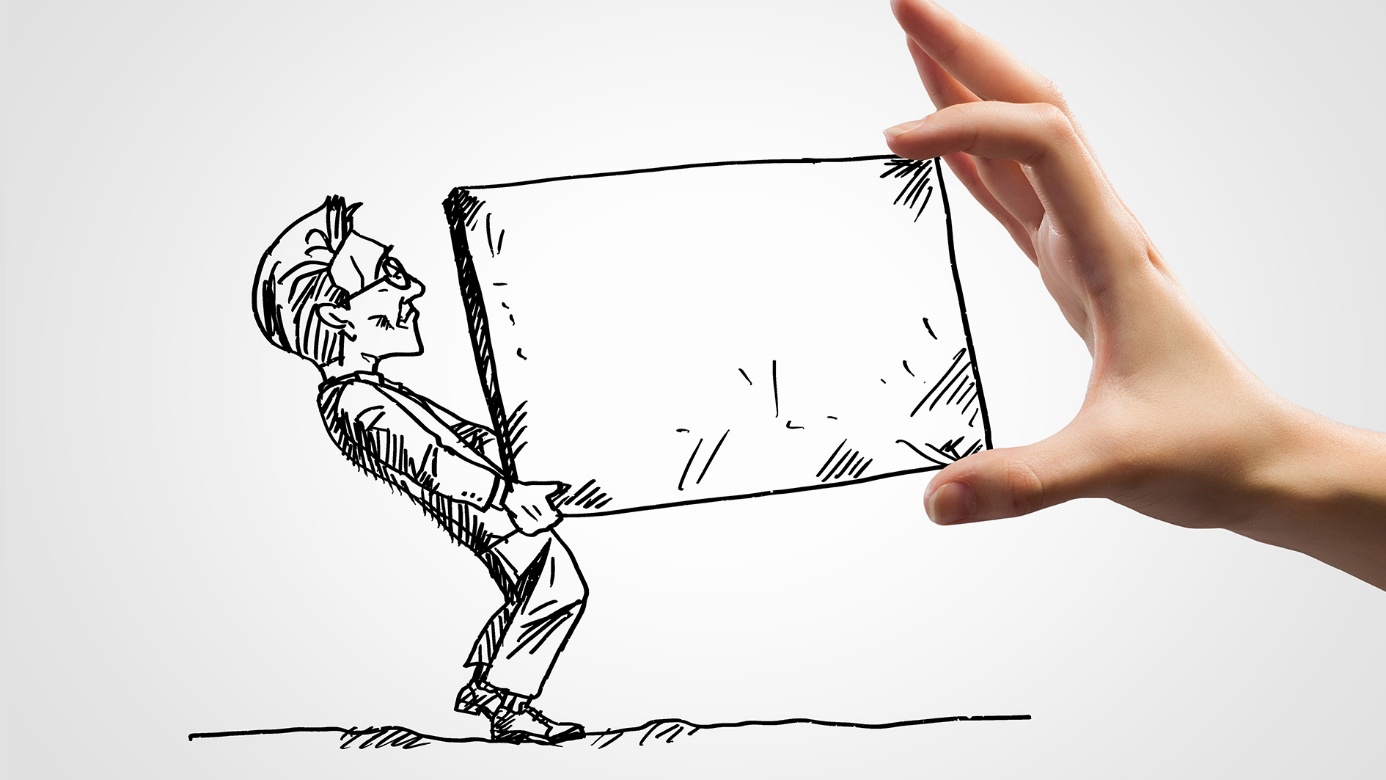 三、服务保障
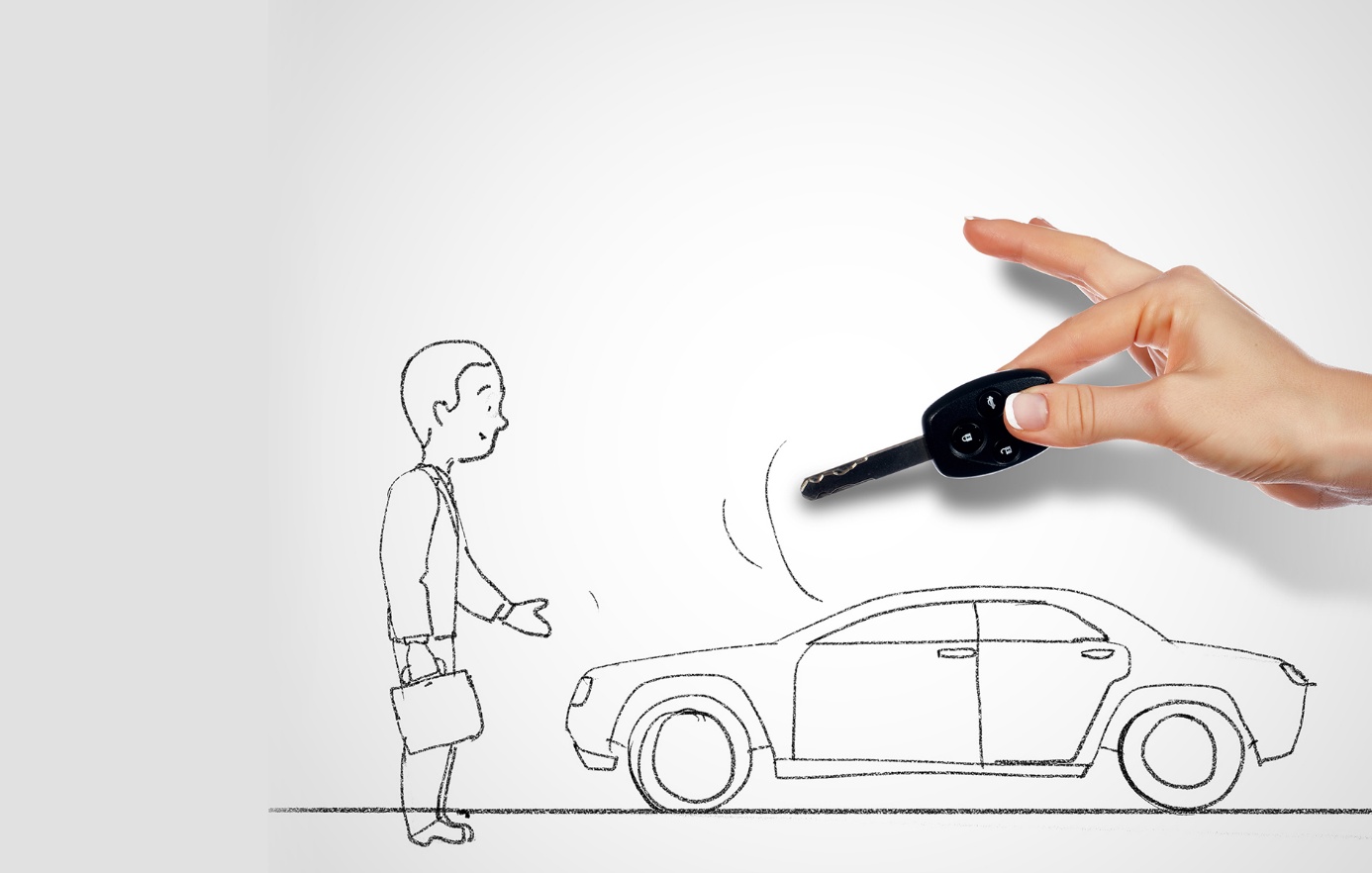 优质服务
专业的维修
我们的服务标准是全国第一，解决客户的任何问题，一对一贴心的服务。
一对一服务
我们的服务标准是全国第一，解决客户的任何问题，一对一贴心的服务。
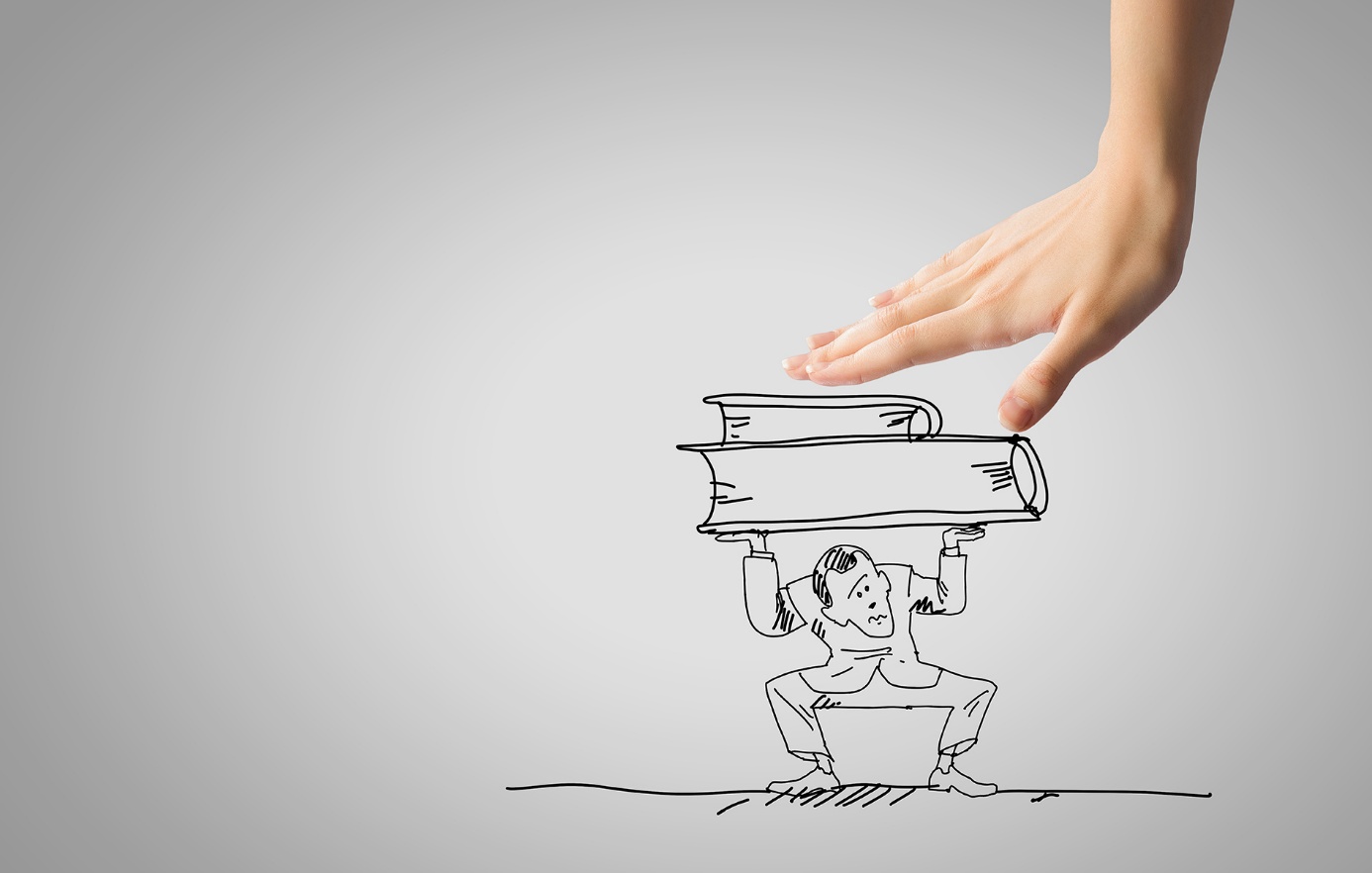 金牌服务
金牌服务 让您无任何压力
我们的服务标准是全国第一，解决客户的任何问题，一对一贴心的服务。是全国第一，解决客户的任何问题，一对一贴心的服务解决客户的任何问题，一对一贴心的服务。
金牌服务 让您无任何压力
我们的服务标准是全国第一，解决客户的任何问题，一对一贴心的服务。是全国第一，解决客户的任何问题，一对一贴心的服务。
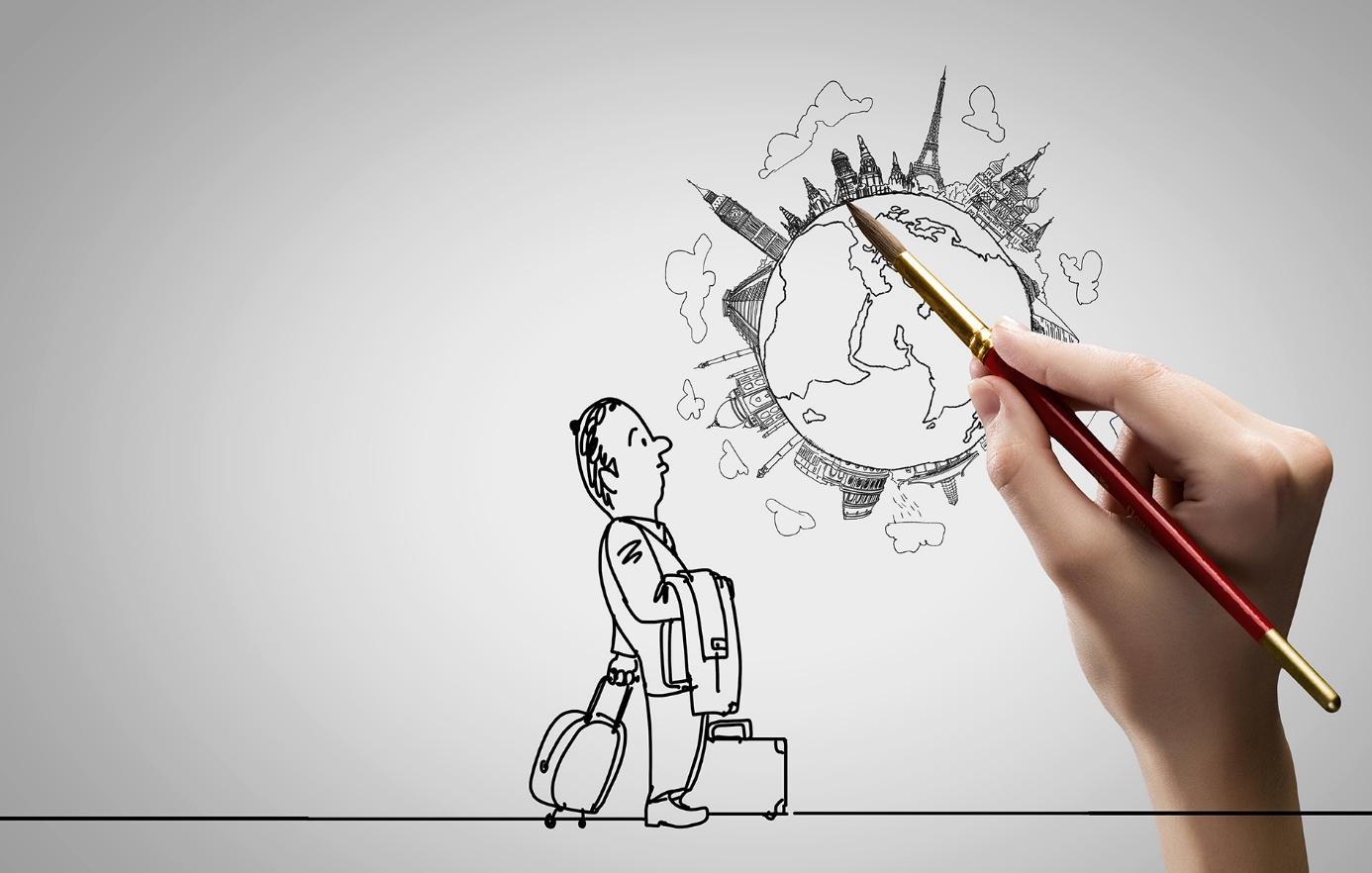 完全托管
完全托管 放心环游世界吧！
我们的服务标准是全国第一，解决客户的任何问题，一对一贴心的服务。是全国第一，解决客户的任何问题，一对一贴心的服务。

        是全国第一，解决客户的任何问题，一对一贴心的服务。
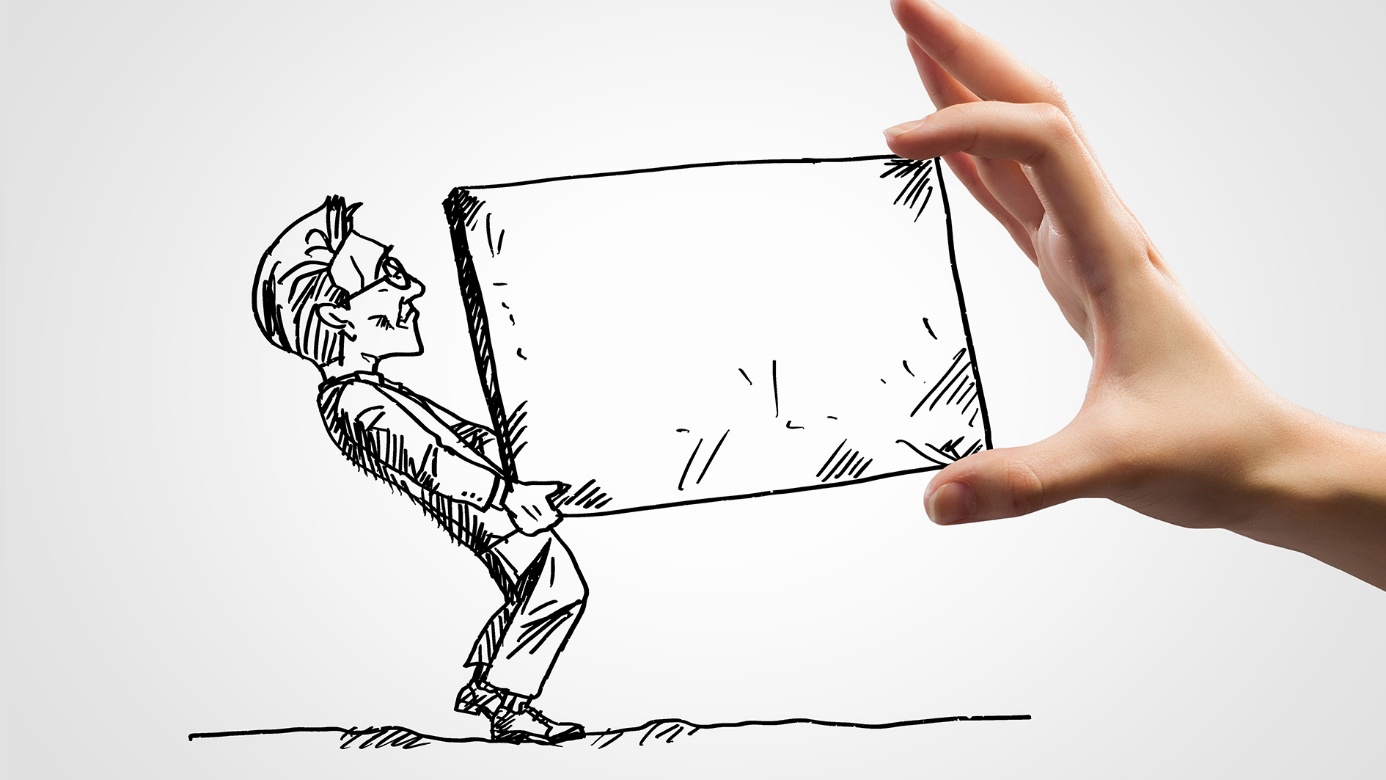 四、合作伙伴
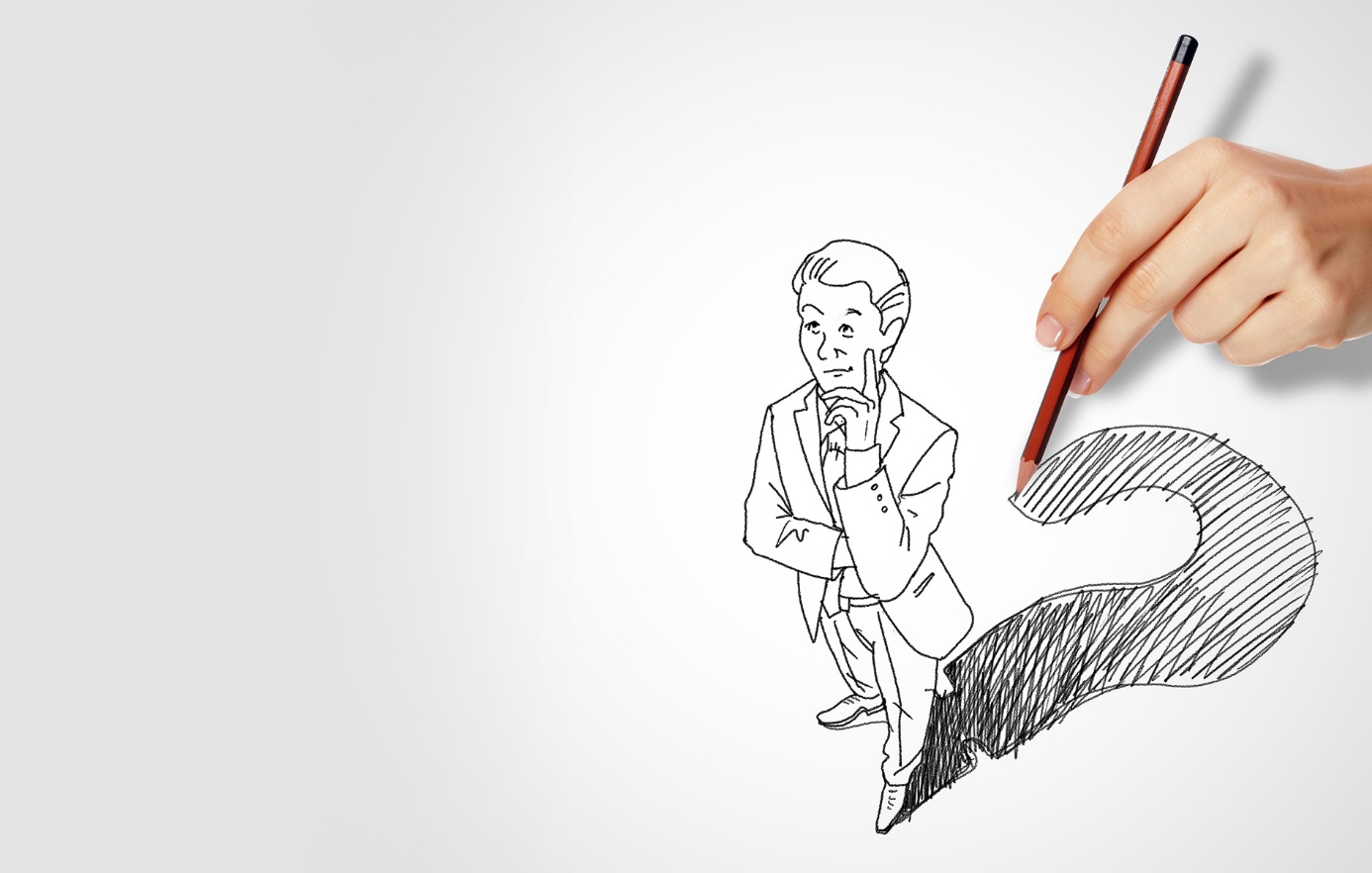 合作伙伴
合作伙伴一
合作伙伴二
我们的服务标准是全国第一，解决客户的任何问题，一对一贴心的服务。
我们的服务标准是全国第一，解决客户的任何问题，一对一贴心的服务。
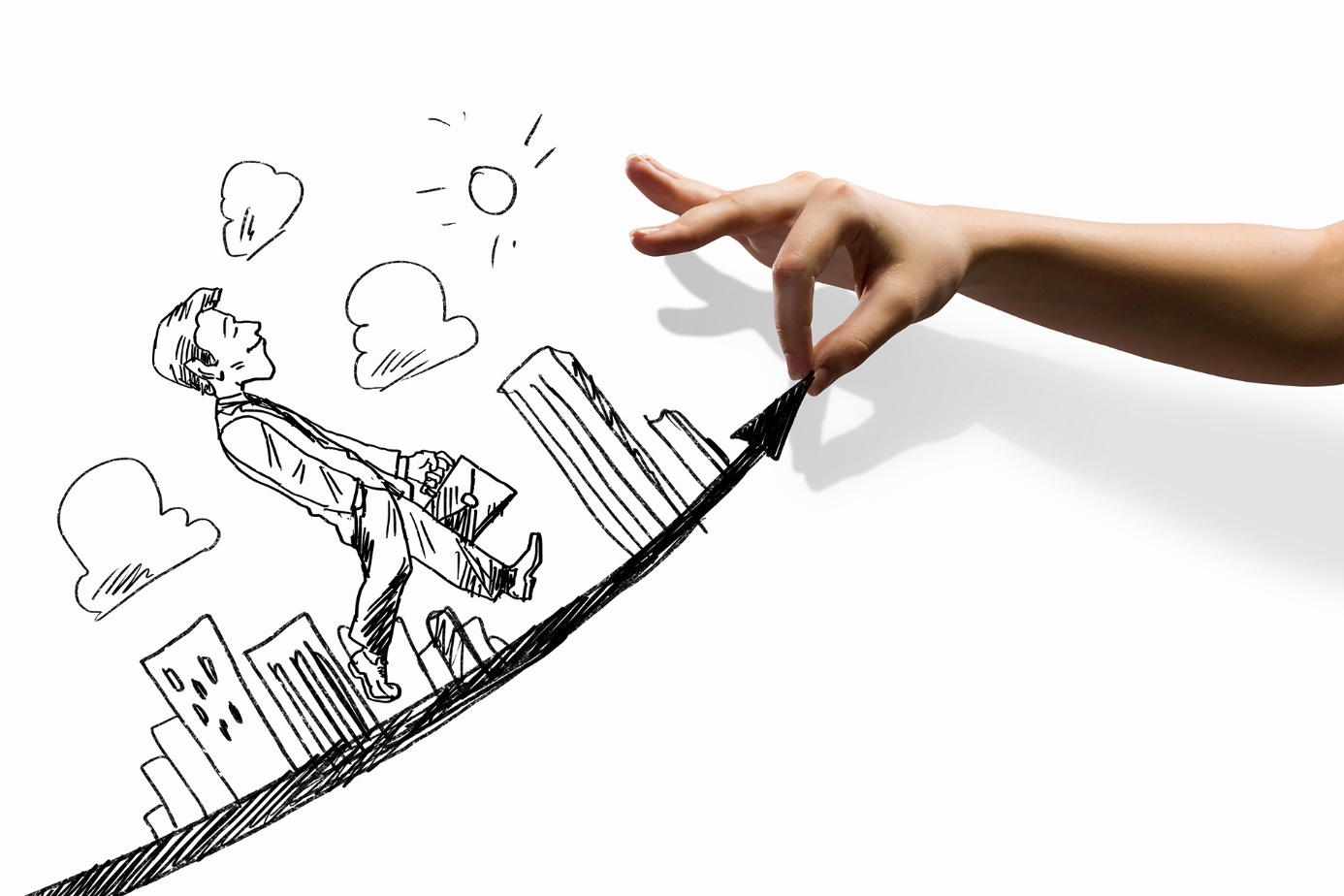 合作伙伴
合作伙伴三
合作伙伴四
我们的服务标准是全国第一，解决客户的任何问题，一对一贴心的服务。
我们的服务标准是全国第一，解决客户的任何问题，一对一贴心的服务。
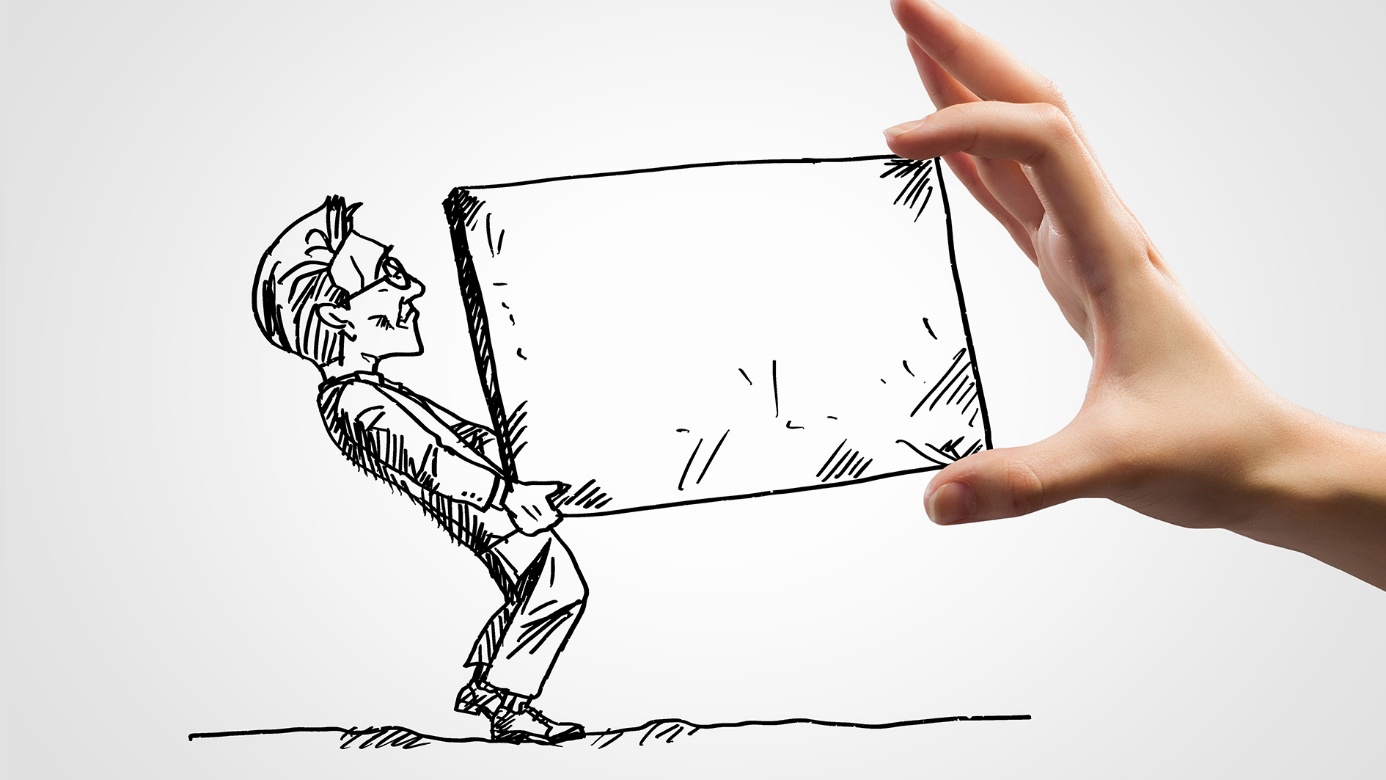 五、市场布局
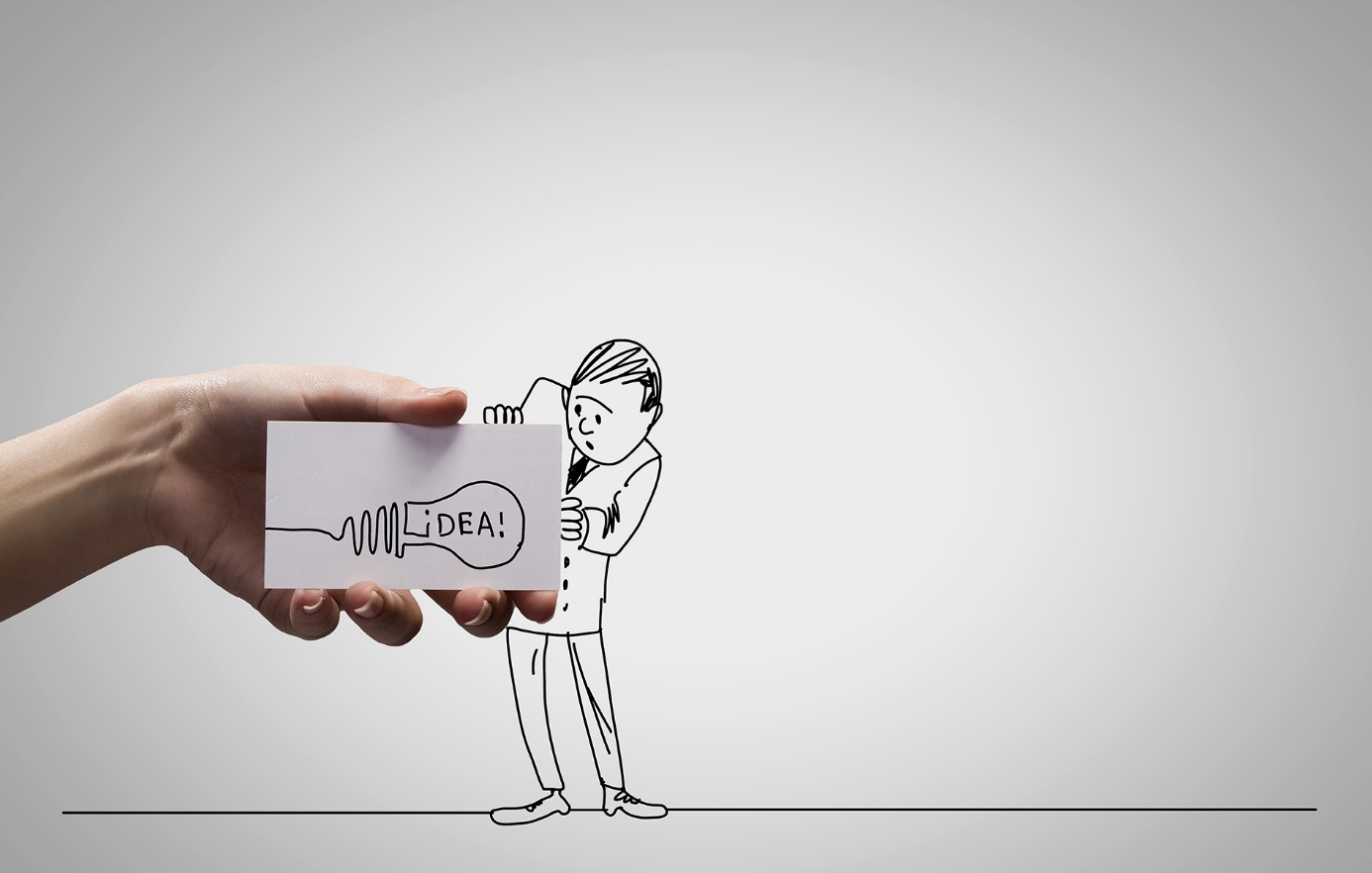 国内市场
全国布局
全国布局
我们的服务标准是全国第一，解决客户的任何问题，一对一贴心的服务。
我们的服务标准是全国第一，解决客户的任何问题，一对一贴心的服务。
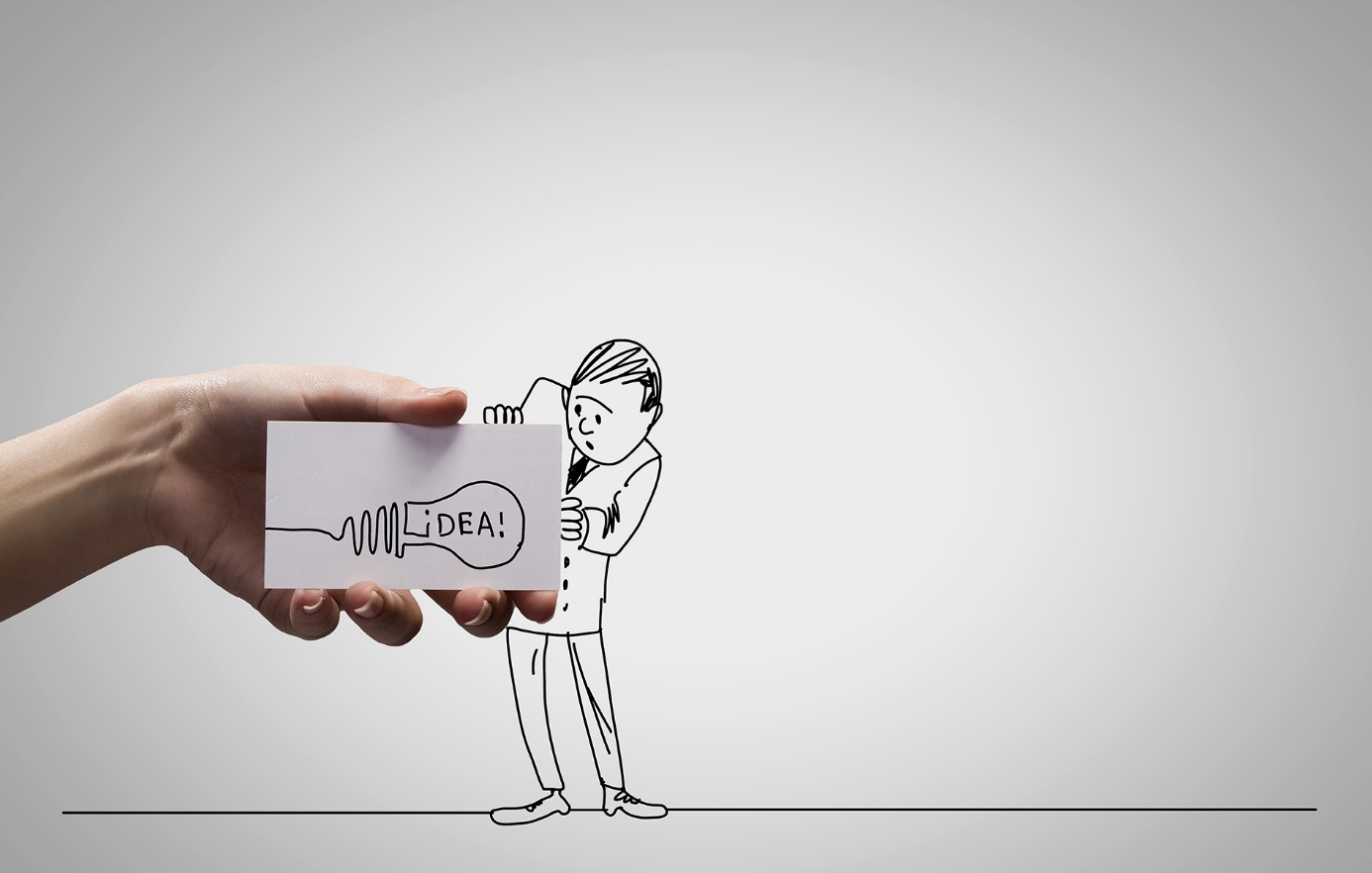 海外市场
海外布局一
我们的服务标准是全国第一，解决客户的任何问题，一对一贴心的服务。
海外布局一
海外布局一
我们的服务标准是全国第一，解决客户的任何问题，一对一贴心的服务。
我们的服务标准是全国第一，解决客户的任何问题，一对一贴心的服务。
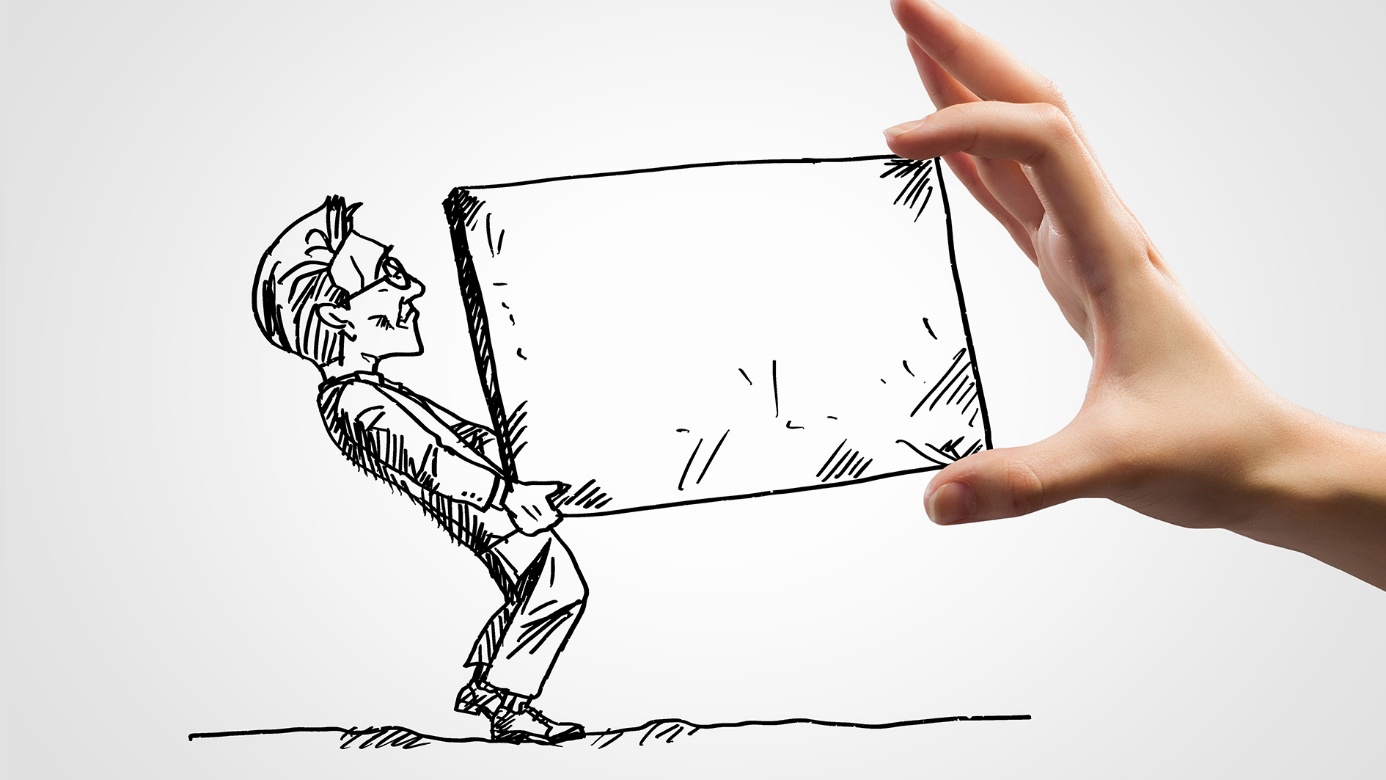 六、成功案例
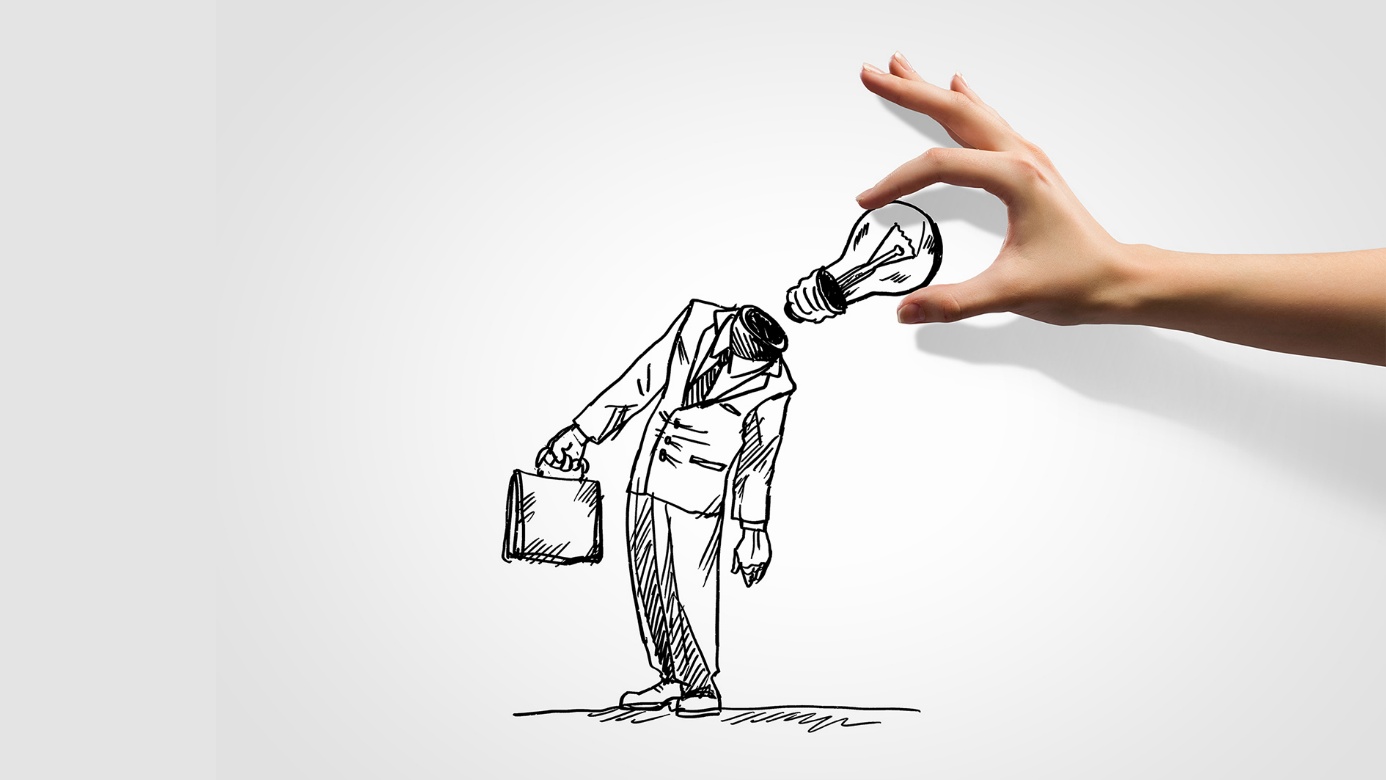 成功案例
成功案例二
成功案例一
我们的服务标准是全国第一，解决客户的任何问题，一对一贴心的服务。 我们的服务标准是全国第一，解决客户的任何问题，一对一贴心的服务。
我们的服务标准是全国第一，解决客户的任何问题，一对一贴心的服务。 我们的服务标准是全国第一，解决客户的任何问题，一对一贴心的服务。
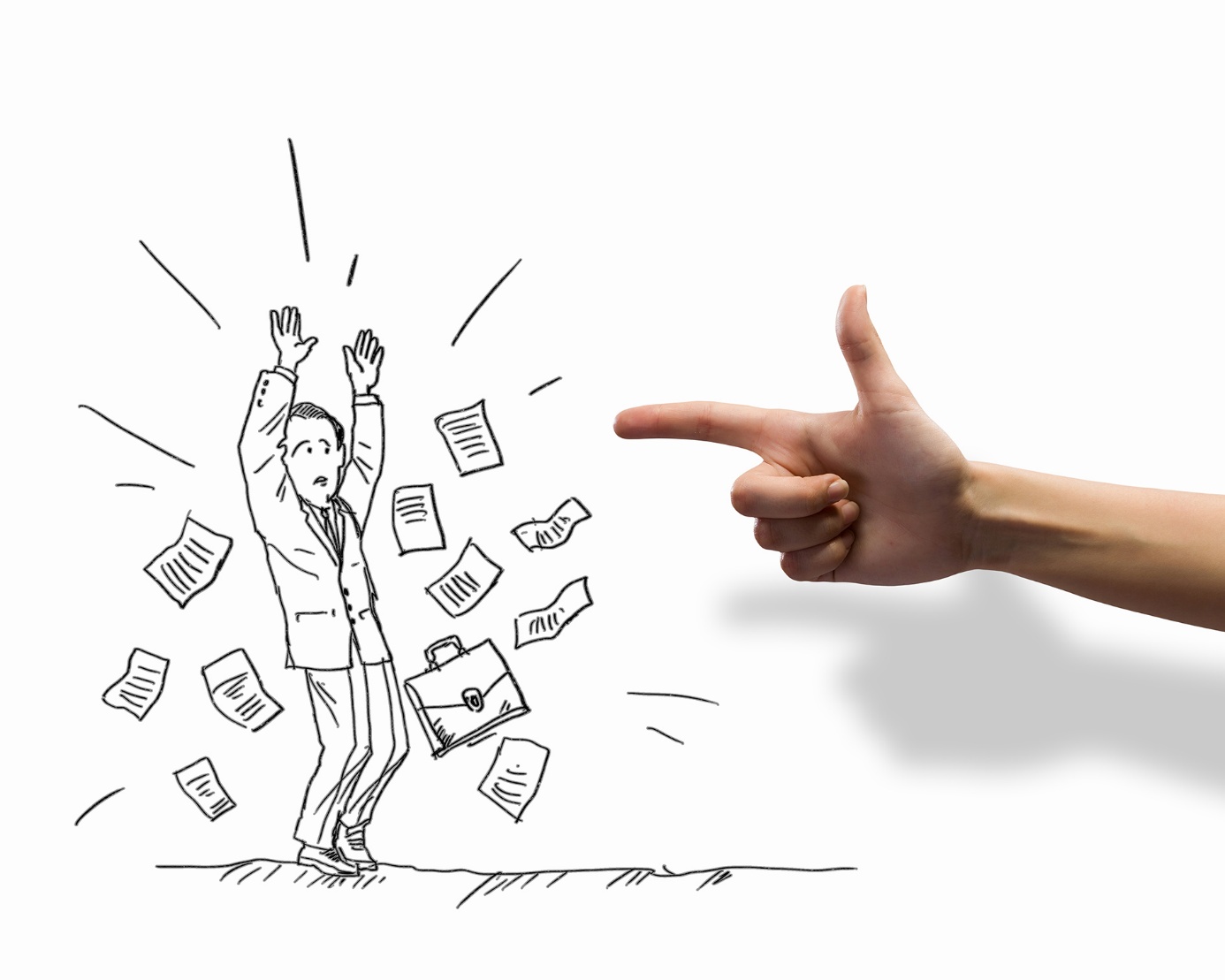 成功案例三
成功案例
我们的服务标准是全国第一，解决客户的任何问题，一对一贴心的服务。
成功案例四
我们的服务标准是全国第一，解决客户的任何问题，一对一贴心的服务。
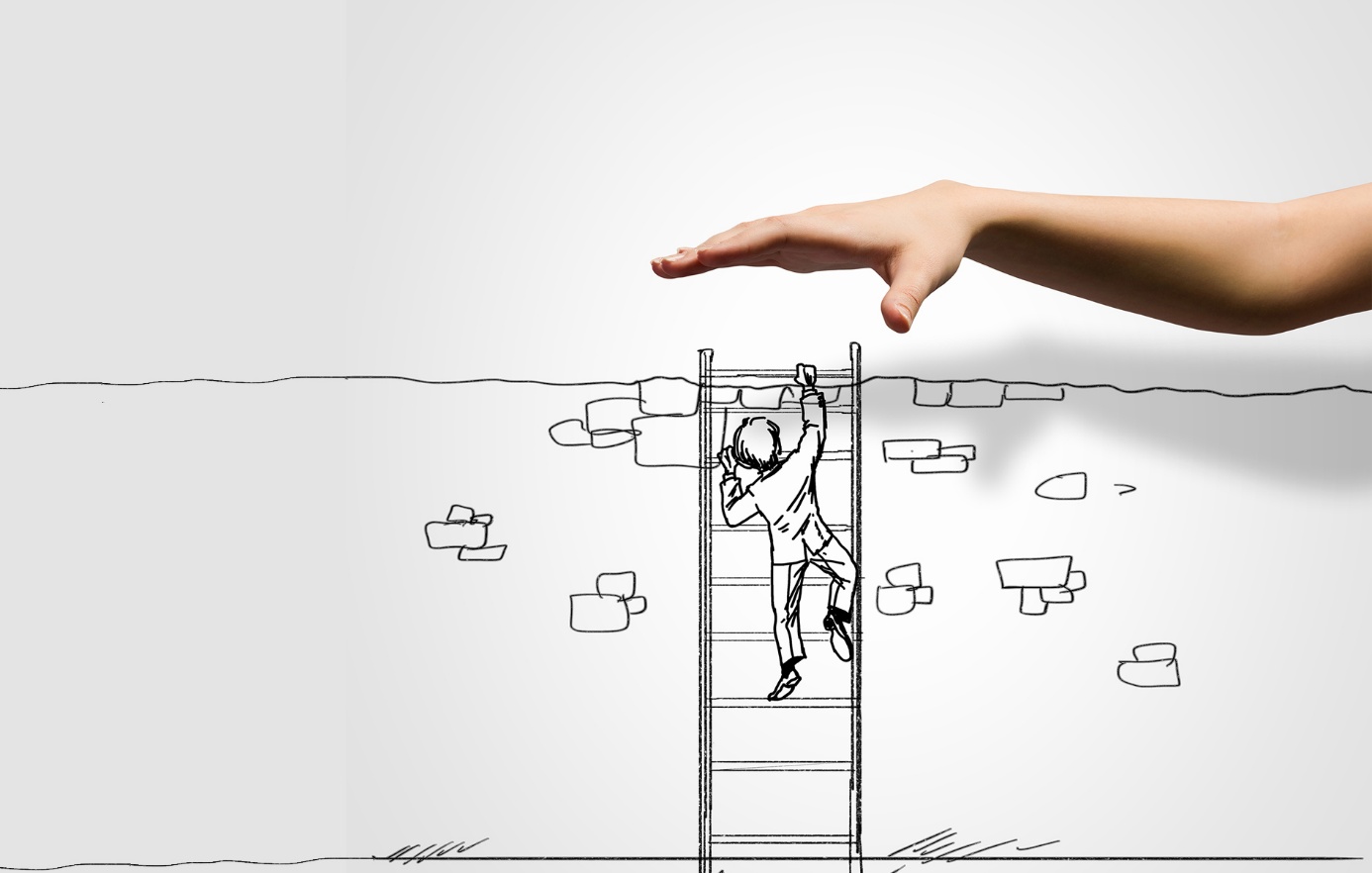 成功案例
成功案例五
我们的服务标准是全国第一，解决客户的任何问题，一对一贴心的服务。 我们的服务标准是全国第一，解决客户的任何问题，一对一贴心的服务。

       我们的服务标准是全国第一，解决客户的任何问题，一对一贴心的服务。
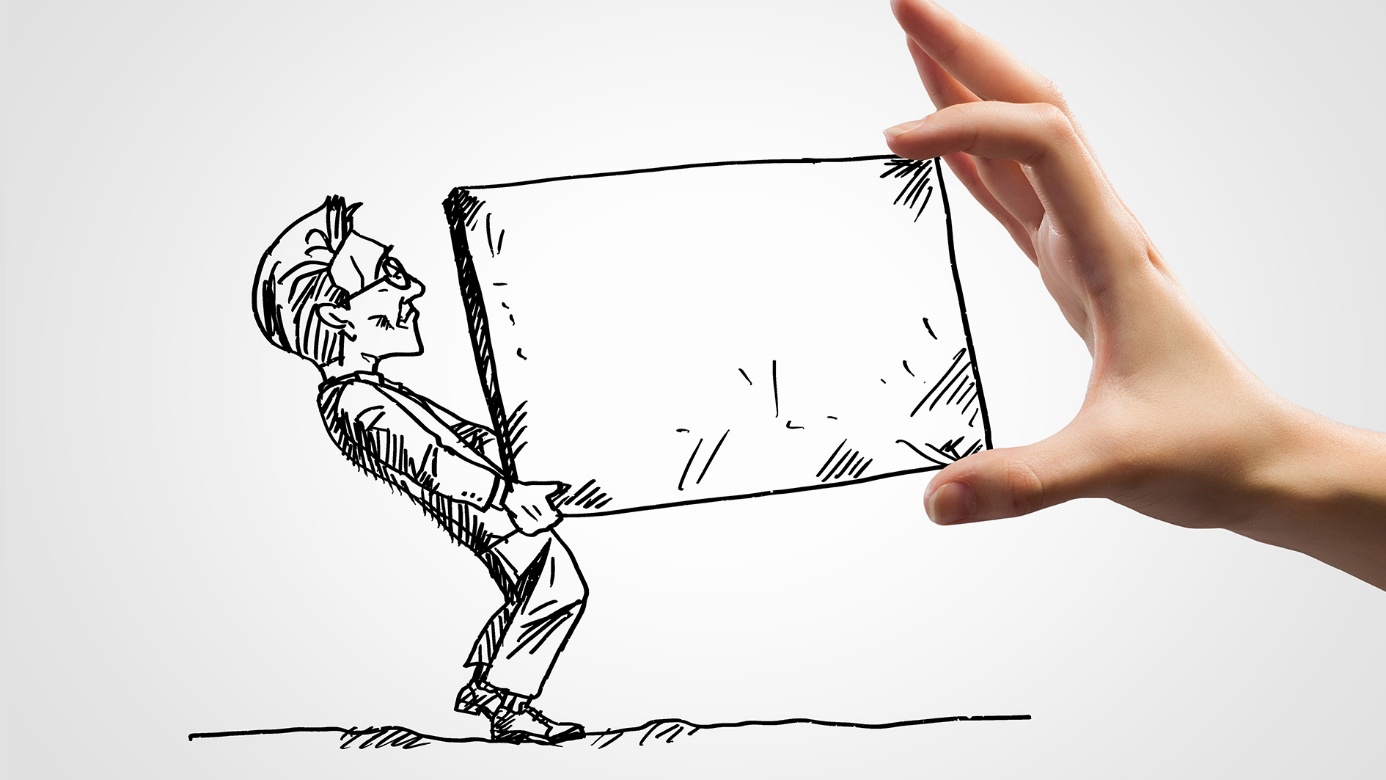 七、联系我们
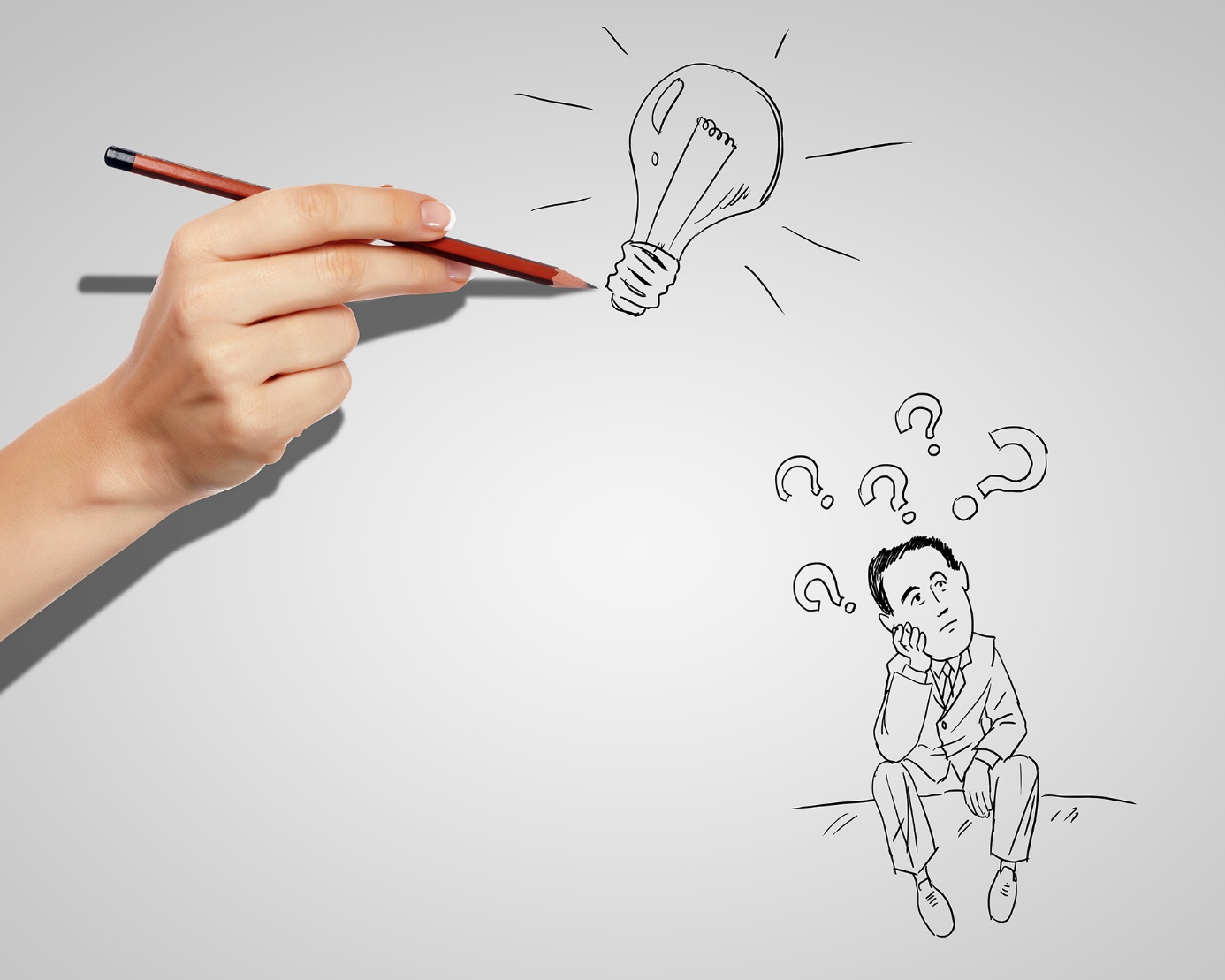 联系我们
地址：中国北京市长安街88号华侨国际28F
电话：021-88888888  021-88888888  
传真：021-88888888  021-88888888
网址：www.sanmiaoshijuesheji.com
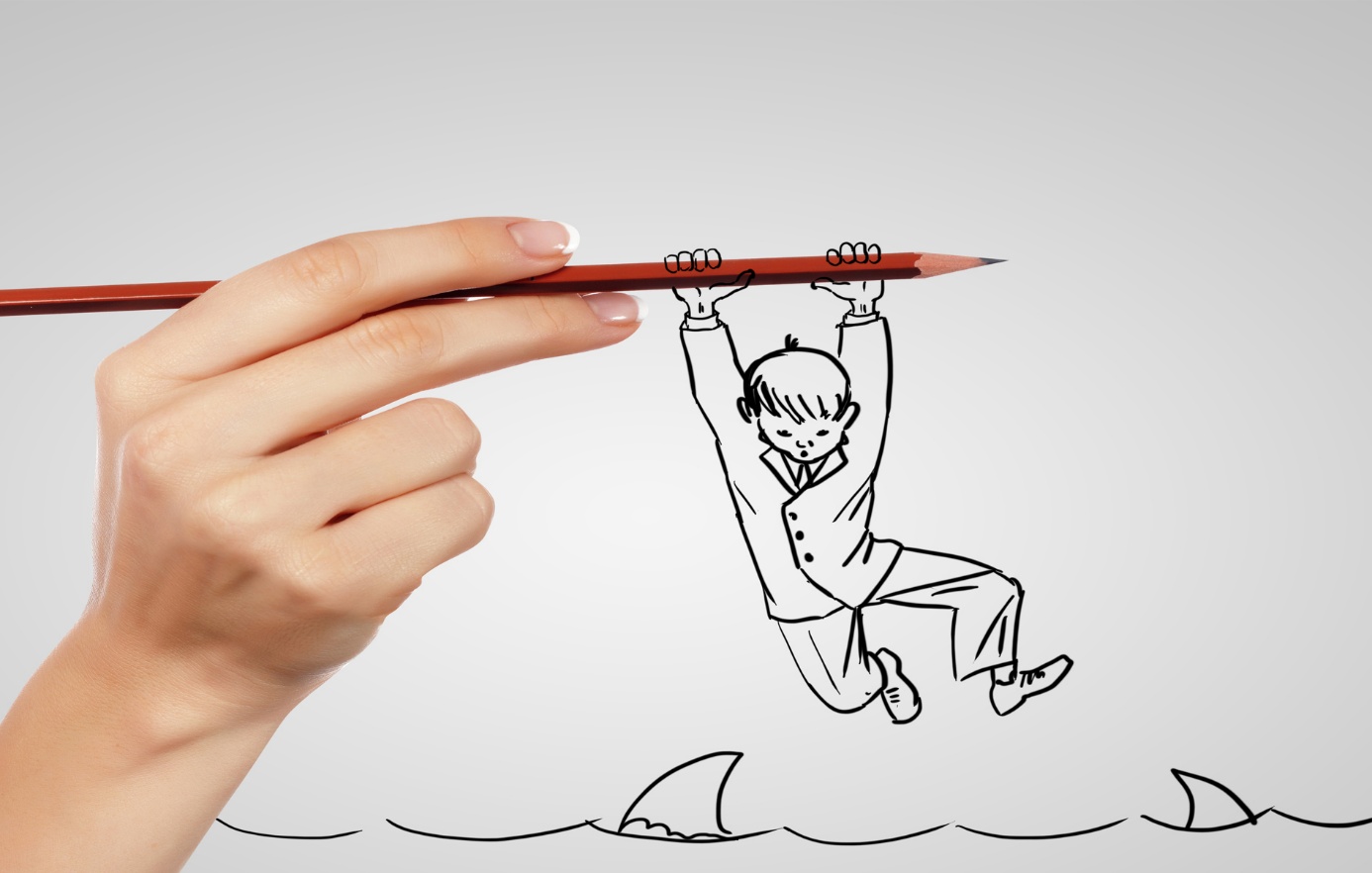 感谢聆听！
三秒视觉设计最新原创作品
使用字体
字体名称
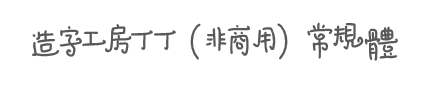 1
下载地址
http://www.ypppt.com/article/2017/4034.html
更多精品PPT资源尽在—PPT宝藏！
www.PPTBZ.com
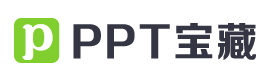 [Speaker Notes: 模板来自于 http://www.ypppt.com]